Παρουσίαση του εργαλείου διαχείρισης Σχεδίων
 Beneficiary Module

Τομέας Ανώτερης Εκπαίδευσης
24η Μαρτίου 2022
Περιεχόμενα
Ενημέρωση για τις δυνατότητες της Πλατφόρμας Beneficiary Module
Παραδείγματα των Δραστηριοτήτων Κινητικότητας και BIP
Eρωτήσεις – Επίλυση Αποριών
Εισαγωγή: Βeneficiary Module
LOREM IPSUM
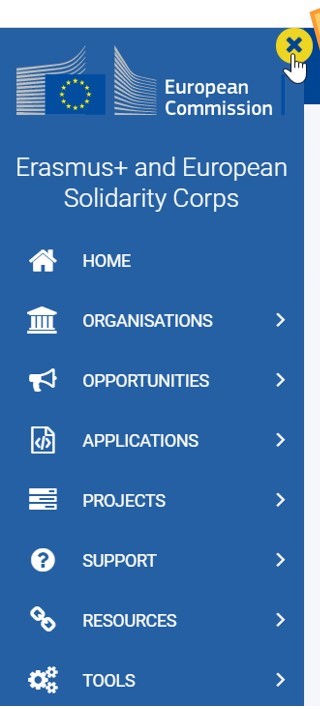 Σημείο Εισόδου: Erasmus+ and European Solidary Corps
Πλατφόρμα EESCP  “Single Entry Point”

“HOME” : Επιστροφή στο Homepage
“ORGANISATIONS”:
- Εξεύρεση οργανισμών
- Εγγραφή νέου οργανισμού (Απαιτείται Login)
2. “OPPORTUNITIES”: Πρόσβαση σε όλες τις διαθέσιμες αιτήσεις του Προγράμματος
“APPLICATIONS”: Διαχείριση αιτήσεων σε status “draft/submitted”
“PROJECTS”: Διαχείριση εγκεκριμένων σχεδίων μέσω Beneficiary Module
“SUPPORT”: Τεχνική Υποστήριξη
“RESOURCES”: Πρόσβαση σε πληροφόρηση σχετική με το Πρόγραμμα
1
2
3
4
5
6
Πρόσβαση στo Erasmus+ and European Solidary Corps Platform
Εγγραφή ή Login
EU Login
Welcome message με το μήνυμα χρήστη
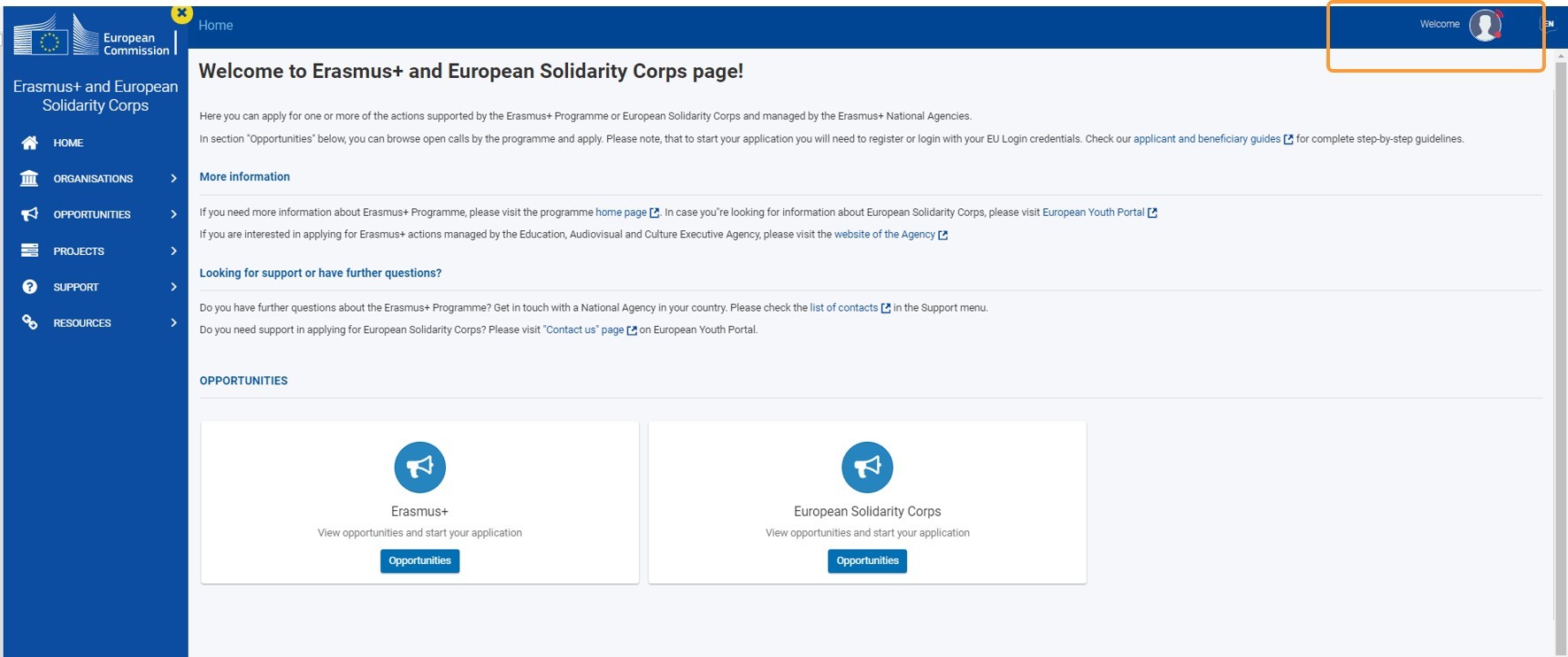 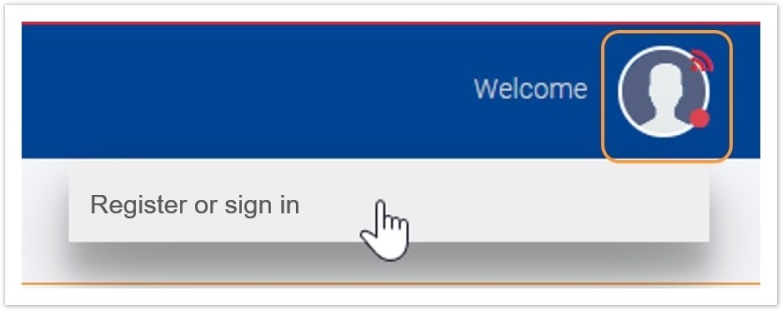 1
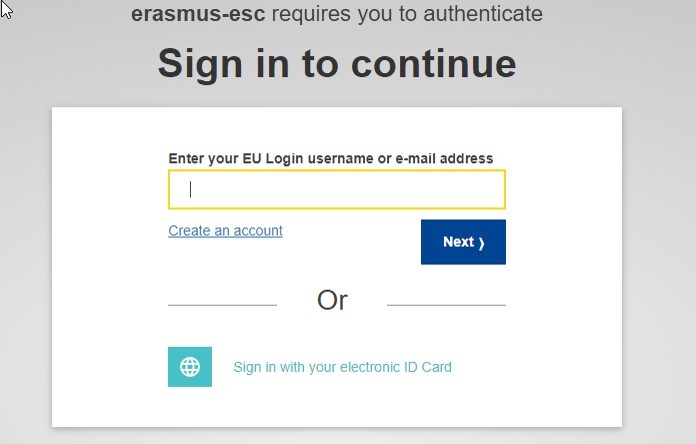 2
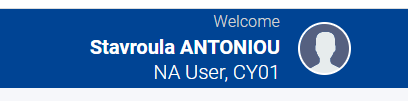 3
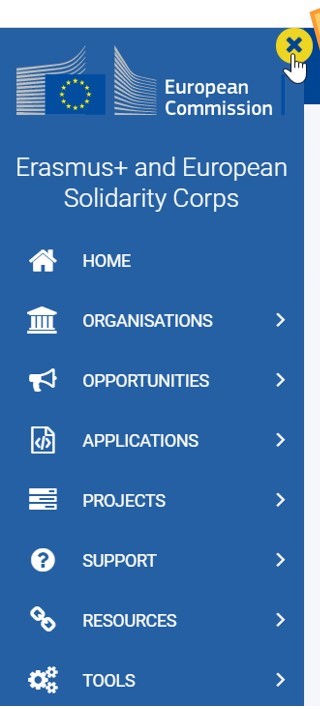 Projects & Μy Projects- Beneficiary Module
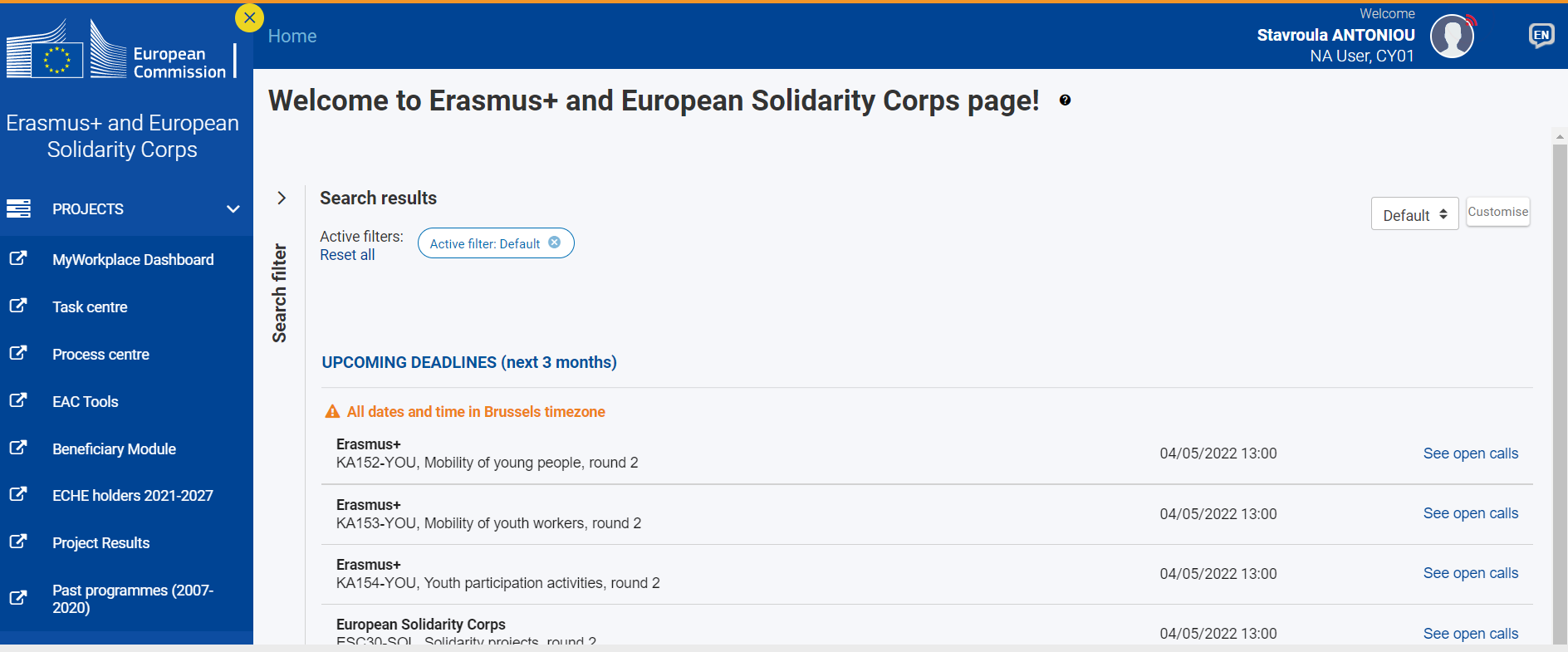 4
1
2
3
4
5
6
ECHE Holders 2021/2027 : επικαιροποιημένα ιδρύματα τριτ. Εκπ. που φέρουν πιστοποίηση του χάρτη Erasmus
Past Programmes – είσοδος στο Mobility Tool+
Πρόσβαση στο Project List
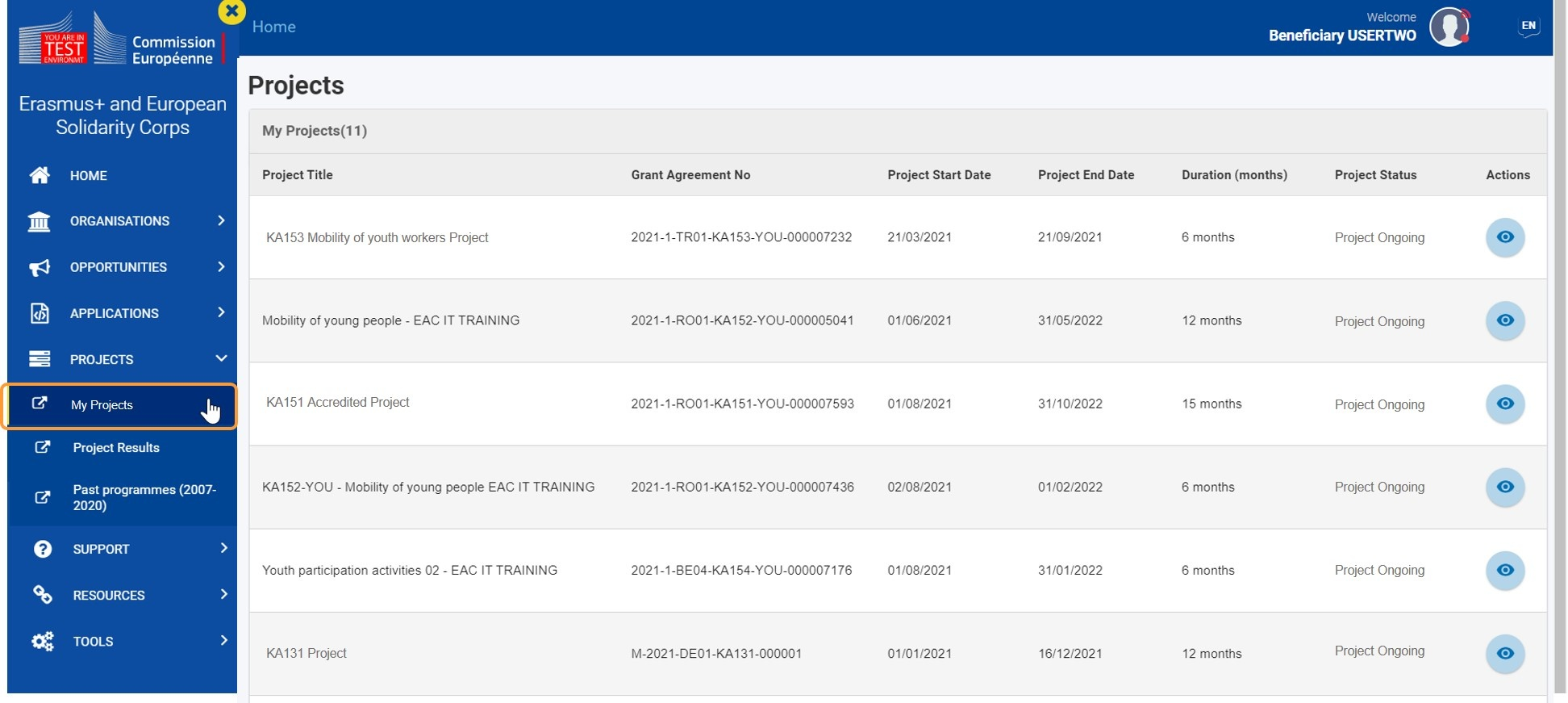 Στο κύριο μενού της πλατφόρμας Erasmus+ και Ευρωπαϊκού Σώματος Αλληλεγγύης επιλέγουμε PROJECTS και στη συνέχεια My PROJECTS
Ετσι εμφανίζονται όλα τα έργα στα οποία συμμετέχει ο οργανισμός μας ( Project List )
Από το Project List κάνουμε κλικ στο εικονίδιο Actions για είσοδο σε σχέδιο.
[Speaker Notes: Στο κύριο μενού της πλατφόρμας Erasmus+ και Ευρωπαϊκού Σώματος Αλληλεγγύης επιλέξτε PROJECTS και στη συνέχεια MYPROJECTS
Η οθόνη ανοίγει, εμφανίζοντας όλα τα έργα στα οποία συμμετέχει ο οργανισμός σας.]
Projects- Beneficiary Module 1/2
Προαπαιτούμενες Ενέργειες για να έχετε πρόσβαση:
[Speaker Notes: Εάν η αίτησή σας για χρηματοδότηση γίνει αποδεκτή, μόλις υποβληθεί σε επεξεργασία από τον Εθνικό σας Οργανισμό και η συμφωνία επιχορήγησης υπογραφεί από όλα τα σχετικά μέρη, εσείς, οι συνδικαιούχοι σας και οι συνεργάτες σας (όπου ισχύει) θα έχετε πρόσβαση στις πληροφορίες του έργου μέσω του MY PROJECT.]
Projects- Beneficiary Module 2/2
Μέσω της πλατφόρμας, θα έχετε τη δυνατότητα να εκτελείτε τις πιο κάτω ενέργειες:
[Speaker Notes: Εάν η αίτησή σας για χρηματοδότηση γίνει αποδεκτή, μόλις υποβληθεί σε επεξεργασία από τον Εθνικό σας Οργανισμό και η συμφωνία επιχορήγησης υπογραφεί από όλα τα σχετικά μέρη, εσείς, οι συνδικαιούχοι σας και οι συνεργάτες σας (όπου ισχύει) θα έχετε πρόσβαση στις πληροφορίες του έργου μέσω του MY PROJECT.]
Project List and View Rights
Όλες οι επαφές και οι νόμιμοι εκπρόσωποι των δικαιούχων οργανισμών που ορίστηκαν κατά την υποβολή της αίτησης, έχουν αυτόματα πρόσβαση για διαχείριση των σχεδίων τους.

Οι ειδοποιήσεις αποστέλλονται επίσης στα άτομα επικοινωνίας μόλις το σχέδιο είναι διαθέσιμο στην ενότητα My PROJECTS. 

Oι δικαιούχοι οργανισμοί, να υποδείξουν πρόσθετες επαφές ( ADD Contacts) και να καθορίσουν τα δικαιώματα πρόσβασής των εν  λόγω επαφών, στο σχέδιο.

Ο κατάλογος των σχεδίων που μπορείτε να δείτε και να διαχειριστείτε στο My PROJECT εξαρτάται από το αν είστε συνδεδεμένοι με αυτά τα έργα και από τα δικαιώματα πρόσβασης που σας έχουν παραχωρηθεί. 

Εάν δεν μπορείτε να δείτε το έργο σας στη λίστα, επικοινωνήστε με τον συνάδελφο που ενεργεί ως κύρια επαφή για το έργο σας εντός του δικαιούχου οργανισμού. 

Εάν πιστεύετε ότι αυτό οφείλεται σε τεχνικό πρόβλημα, επικοινωνήστε με την ΕY
Details
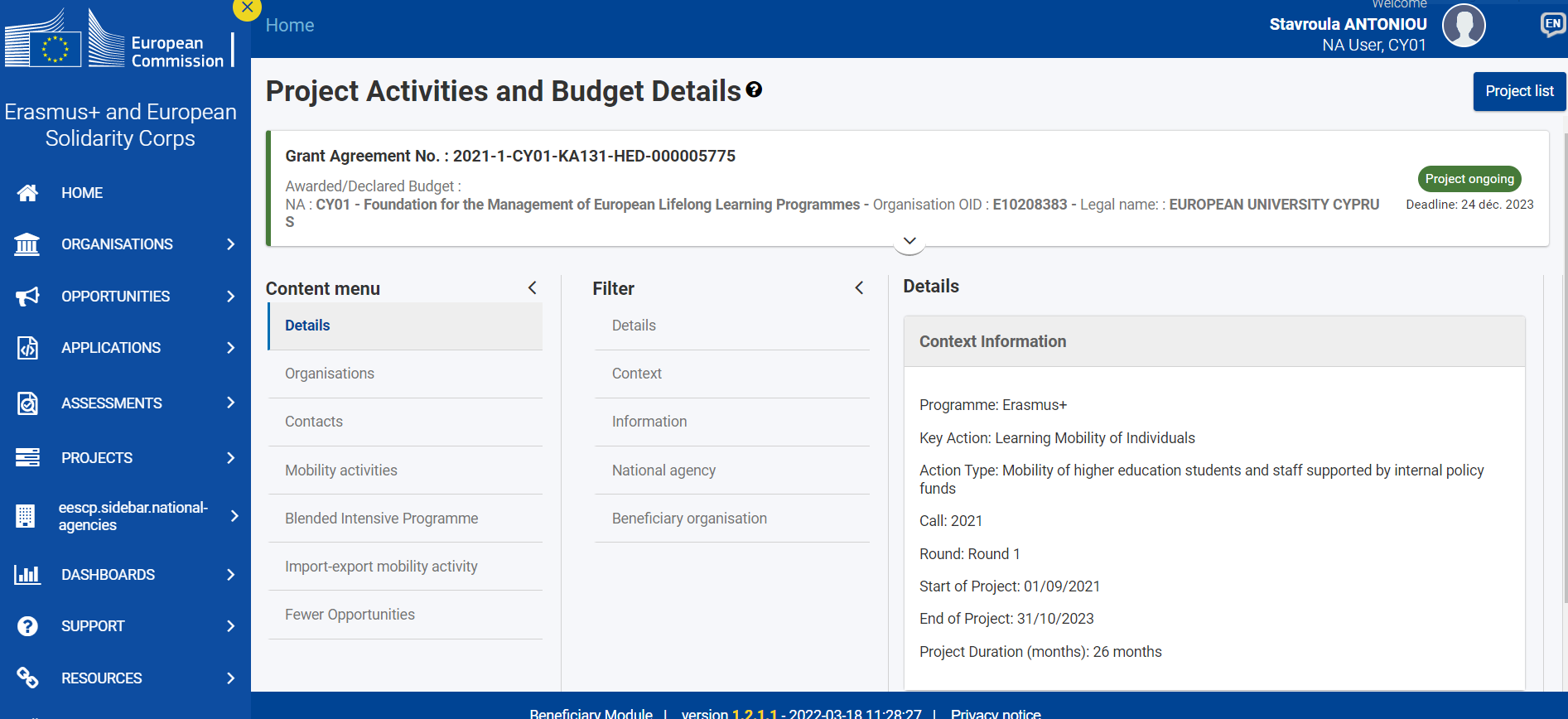 Εάν έχετε ήδη ανοίξει ένα έργο, μπορείτε να επιστρέψετε στη λίστα έργων από οπουδήποτε μέσα στο έργο σας κάνοντας κλικ στο κουμπί Project List στην επάνω δεξιά γωνία της οθόνης.
Η ΕΥ έχει επίσης πρόσβαση για την παρακολούθηση και την επικύρωση των πληροφοριών που θα εισάγονται από δικαιούχους
Details in Projects
Για κάθε έργο στο Project List είναι διαθέσιμες οι ακόλουθες πληροφορίες:

Αριθμός συμφωνίας επιχορήγησης/ Grant Agreement Number απαραίτητος όταν μας ενημερώνετε για τυχόν θέματα που προκύπτουν στα σχέδια σας 
Ημερομηνία έναρξης έργου
Ημερομηνία λήξης έργου 
Διάρκεια (σε μήνες)
Κατάσταση έργου - εμφανίζει την τρέχουσα κατάσταση (  Project Ongoing )
ΑCTIONS - σας επιτρέπει να ανοίξετε το έργο για περισσότερες λεπτομέρειες.
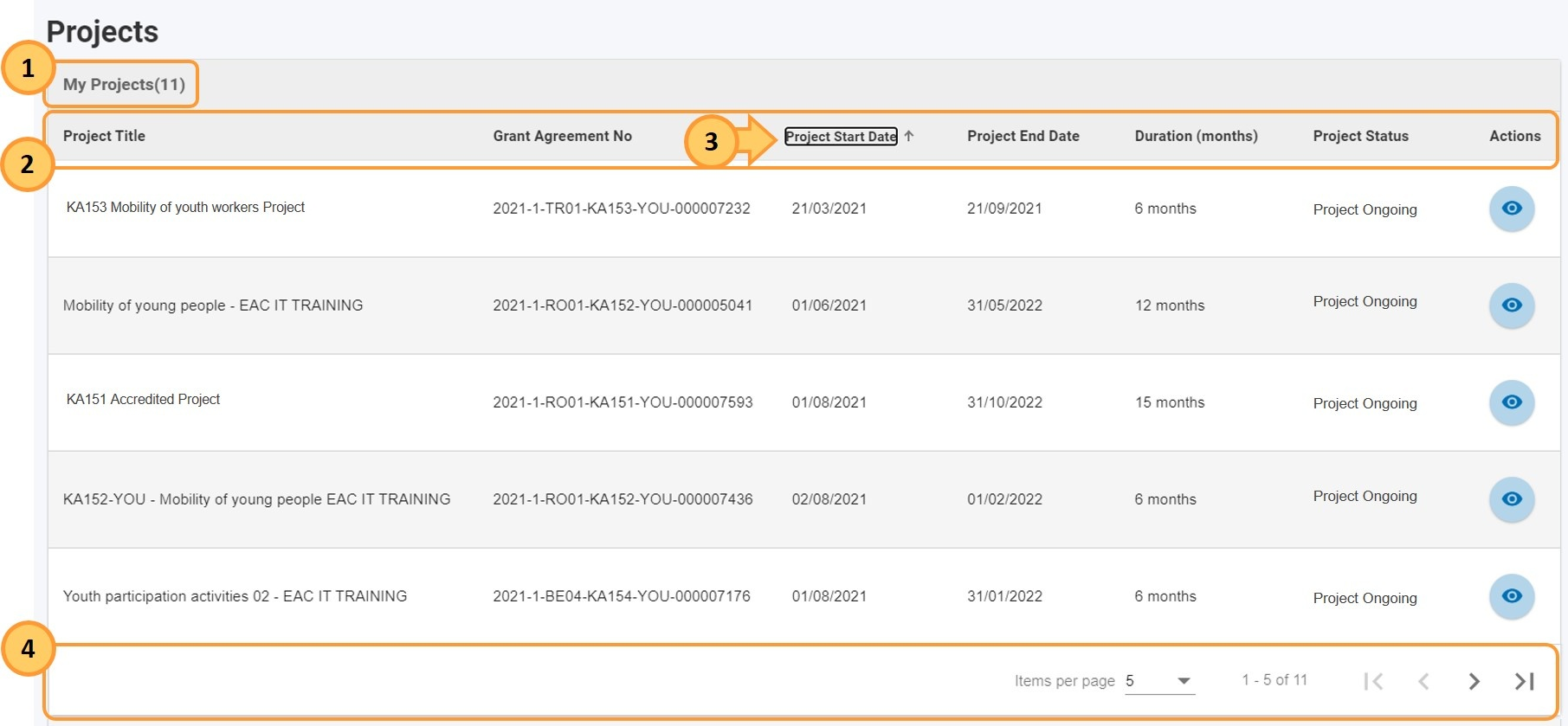 [Speaker Notes: Στο επάνω μέρος της οθόνης θα δείτε τον αριθμό των έργων στη λίστα σας. 

Για κάθε έργο στη λίστα είναι διαθέσιμες οι ακόλουθες πληροφορίες:
Τίτλος Έργου - όπως καταγράφεται στη συμφωνία επιχορήγησης που υπογράφηκε με την Εθνική Υπηρεσία
Αριθμός συμφωνίας επιχορήγησης
Ημερομηνία έναρξης έργου
Ημερομηνία λήξης έργου 
Διάρκεια (μήνες)
Κατάσταση έργου - εμφανίζει την τρέχουσα κατάσταση του έργου σας στη φάση διαχείρισης ή διάδοσης του έργου
Ενέργειες - το εικονίδιο Προβολή στη στήλη ΑCTIONS σας επιτρέπει να ανοίξετε το έργο για περισσότερες λεπτομέρειες.
Μπορείτε να ταξινομήσετε τη λίστα έργων σε οποιαδήποτε στήλη σε αύξουσα ή φθίνουσα σειρά κάνοντας κλικ στον κατάλληλο τίτλο στήλης. Ένα βέλος στα δεξιά του τίτλου δείχνει την τρέχουσα σειρά ταξινόμησης με βάση αυτήν τη στήλη (επάνω για αύξουσα, κάτω για φθίνουσα).Στο κάτω μέρος της λίστας μπορείτε να προσαρμόσετε τον αριθμό των στοιχείων που εμφανίζονται ανά σελίδα και να χρησιμοποιήσετε τα βέλη περιήγησης για πλοήγηση στις άλλες σελίδες της λίστας.

Project statuses
Follow-up - αυτή η κατάσταση εμφανίζεται όταν το έργο γίνει διαθέσιμο στην ενότητα MYPROJECTS και εφόσον οι δικαιούχοι συμπληρώσουν τα δεδομένα του έργου.
Processing - αυτή η κατάσταση εμφανίζεται μόλις δημιουργηθεί η αναφορά δικαιούχου και μέχρι να υποβληθεί στην ΕΥ.]
Content Menu
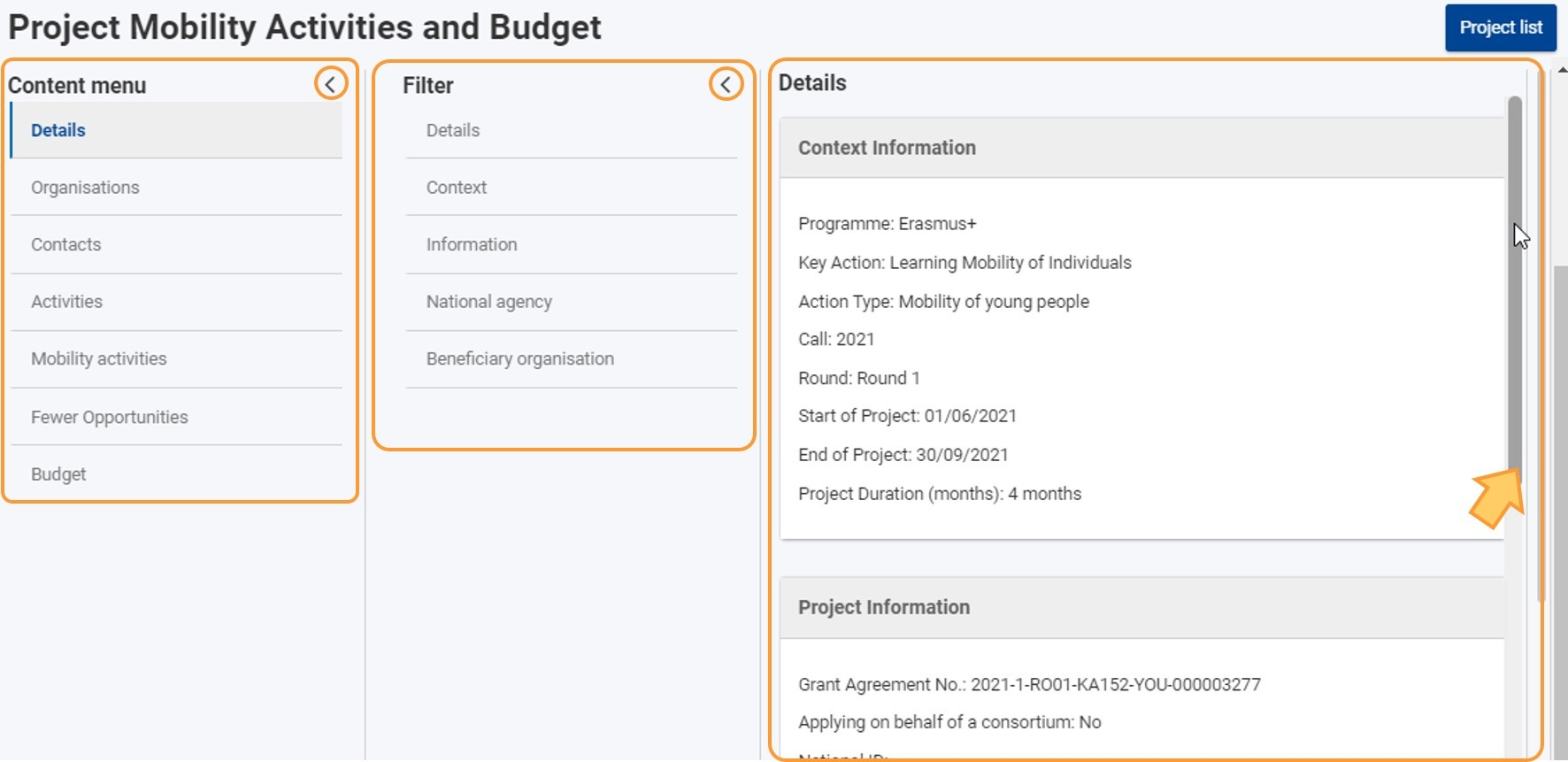 Μενού περιεχομένου - Σας επιτρέπει να πλοηγηθείτε στις διάφορες ενότητες του έργου.
Φίλτρο – Προκαθορισμένες- ενδείξεις, επιτρέπουν την πρόσβαση σε μια συγκεκριμένη ενότητα των 
λεπτομερειών του έργου
Λεπτομέρειες - Εμφανίζει τις λεπτομέρειες του έργου, προαιρετικά φιλτραρισμένες.
[Speaker Notes: Εμφανίζονται στην οθόνη οι Λεπτομέρειες του έργου. 
Τα παρακάτω είναι διαθέσιμα:
Μενού περιεχομένου - Σας επιτρέπει να πλοηγηθείτε στις διάφορες ενότητες του έργου.
Φίλτρο - Προκαθορισμένες καρτέλες φίλτρου, επιτρέποντας την πρόσβαση σε μια συγκεκριμένη ενότητα των λεπτομερειών του έργου, κάνοντας κλικ σε μια συγκεκριμένη καρτέλα
Λεπτομέρειες - Εμφανίζει τις λεπτομέρειες του έργου, προαιρετικά φιλτραρισμένες. Χρησιμοποιήστε τις διαθέσιμες γραμμές κύλισης, εάν χρειάζεται, για να δείτε όλες τις πληροφορίες. Μπορείτε να χρησιμοποιήσετε τα βέλη για να αποκρύψετε (<) ή να εμφανίσετε (>) το μενού Περιεχόμενο ή/και τον πίνακα φίλτρων.]
Organisations
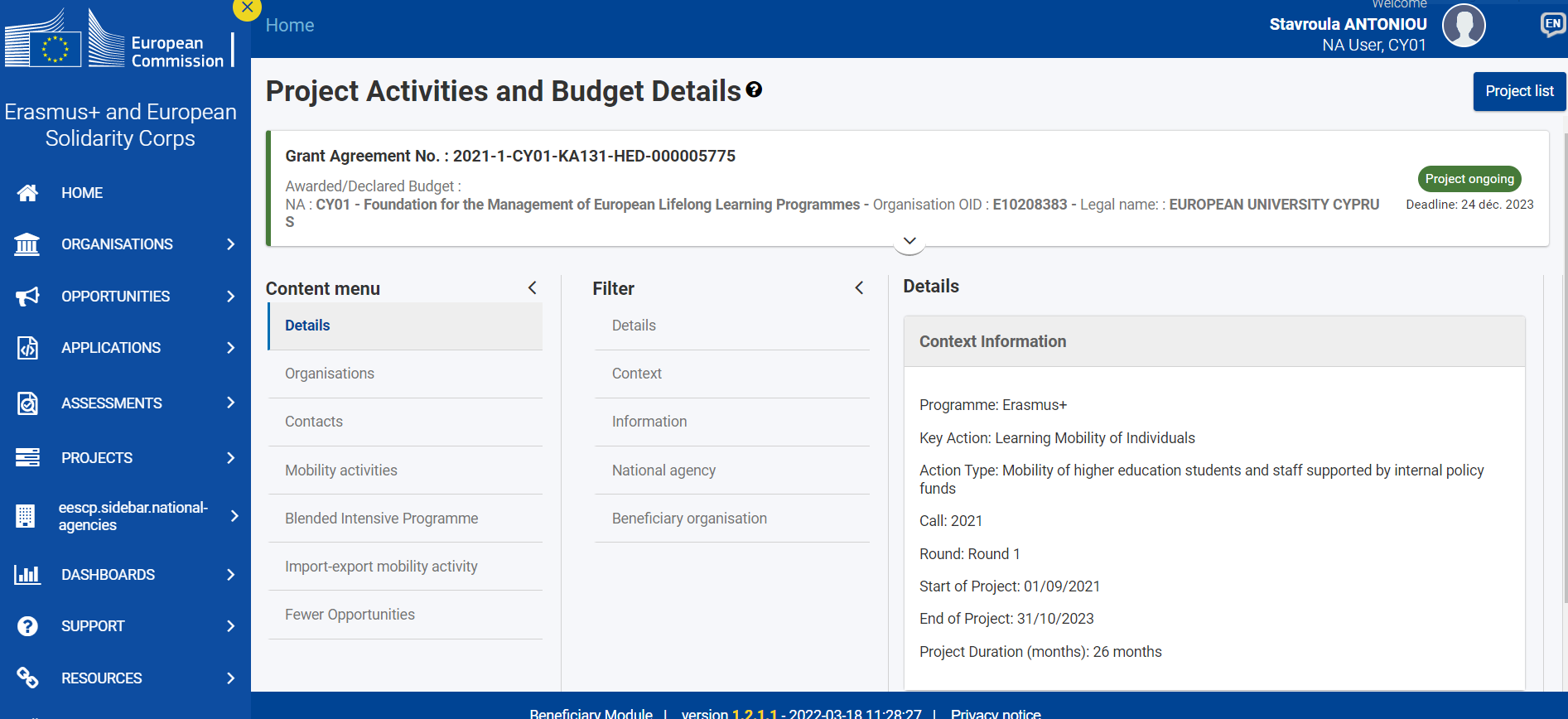 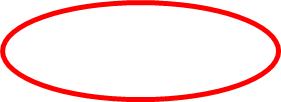 Στην ένδειξη Organisations θα προσθέσουμε Ιδρύματα Υποδοχής ( OID or Non OID  )
Yποχρεωτικά οι οργανισμοί υποδοχής θα είναι ΙΤΕ στις περιπτώσεις που προκύπτουν SMS και STA  
Εάν η κινητικότητα πραγματοποιείται σε χώρα του προγράμματος ή σε τρίτη χώρα συνδεδεμένη με το πρόγραμμα, για SMS και STA, τότε το ίδρυμα θα φέρει οπωσδήποτε Χάρτη Erasmus.
[Speaker Notes: Μόνο τα άτομα επικοινωνίας του δικαιούχου οργανισμού με δικαιώματα επεξεργασίας μπορούν να προσθέσουν, να ενημερώσουν ή/και να αφαιρέσουν οργανισμούς από ένα έργο στο My projects]
Οργανισμός με OID
Εάν ο οργανισμός που θέλετε να προσθέσετε έχει OID:
Εισαγάγετε το OID στο διαθέσιμο πεδίο
Κάντε κλικ στο Check OID.
Εάν βρεθεί το OID, οι σχετικές πληροφορίες του οργανισμού ανακτώνται αυτόματα.
Μόνο ορισμένα πεδία μπορούν να ενημερωθούν με μη αυτόματο τρόπο για έναν οργανισμό με OID.
Τα πεδία που ανακτούν δεδομένα από το σύστημα Εγγραφής Οργανισμού είναι γκρι και δεν μπορούν να αλλάξουν στο My projects. Οποιεσδήποτε αλλαγές απαιτούνται σε αυτά τα στοιχεία πρέπει να γίνονται στο Organisation Registration System.
Μόλις δοθούν όλες οι απαραίτητες πληροφορίες, κάντε κλικ στο κουμπί «Save».
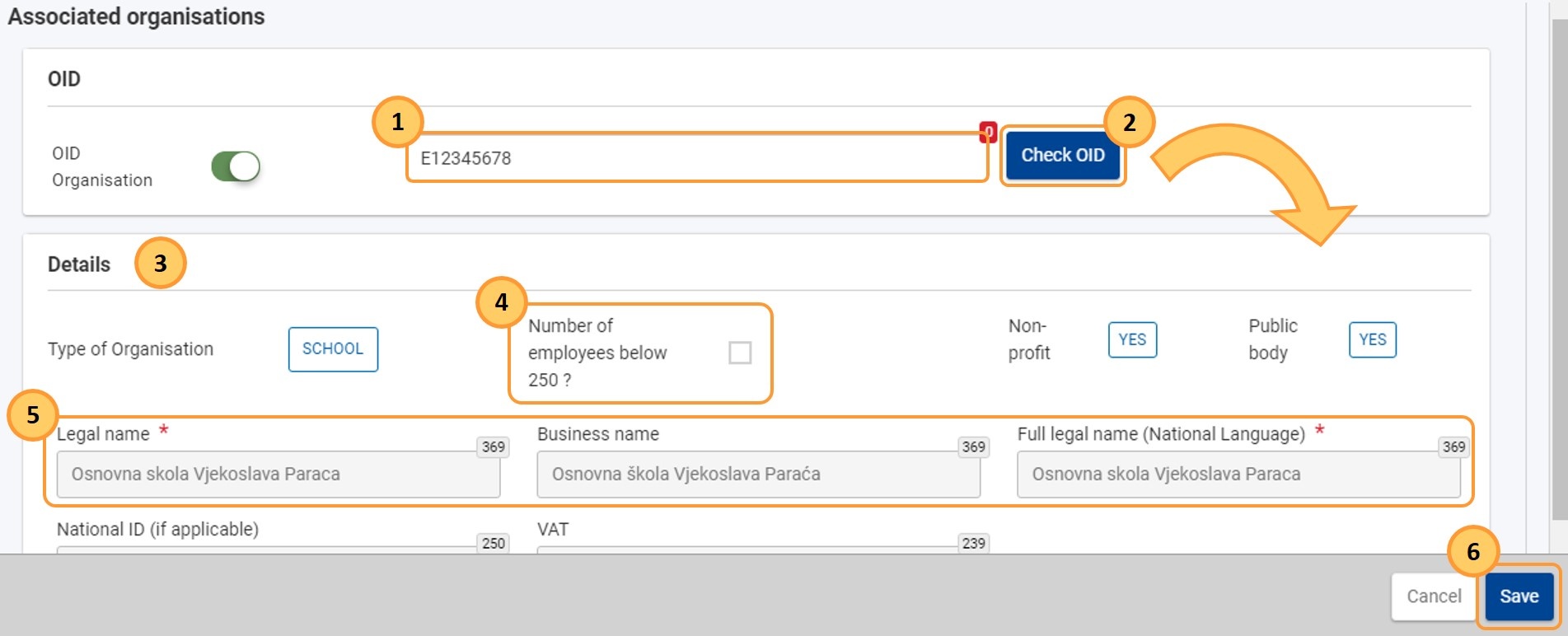 [Speaker Notes: Να ληφθεί υπόψη
Κάθε συμμετέχων οργανισμός, που προσδιορίζεται μέσω ενός μοναδικού OID, μπορεί να προστεθεί μόνο μία φορά στο έργο. Οργανισμοί από χώρες εταίρους μπορούν να προστεθούν μόνο σε έργα τριτοβάθμιας εκπαίδευσης.]
Οργανισμός χωρίς OID
Εάν ο οργανισμός που θέλετε να προσθέσετε δεν έχει OID, αλλάξτε το κουμπί εναλλαγής  (toggle button)  προς τα δεξιά. Πρέπει να παρέχετε όλες τις σχετικές πληροφορίες με μη αυτόματο τρόπο.
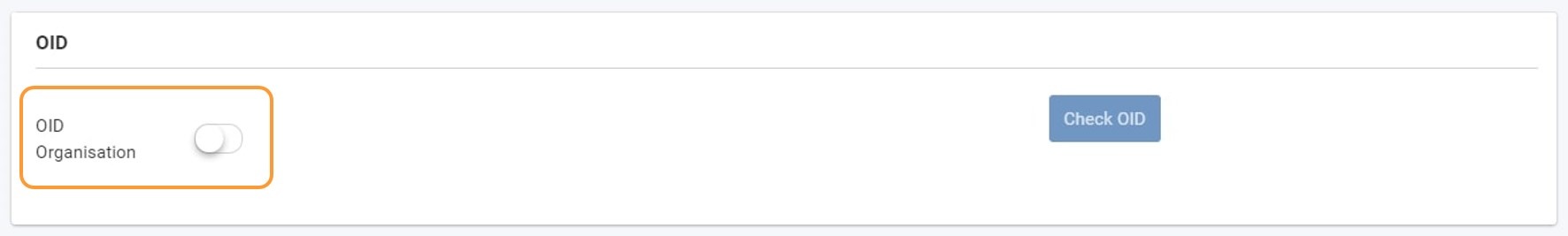 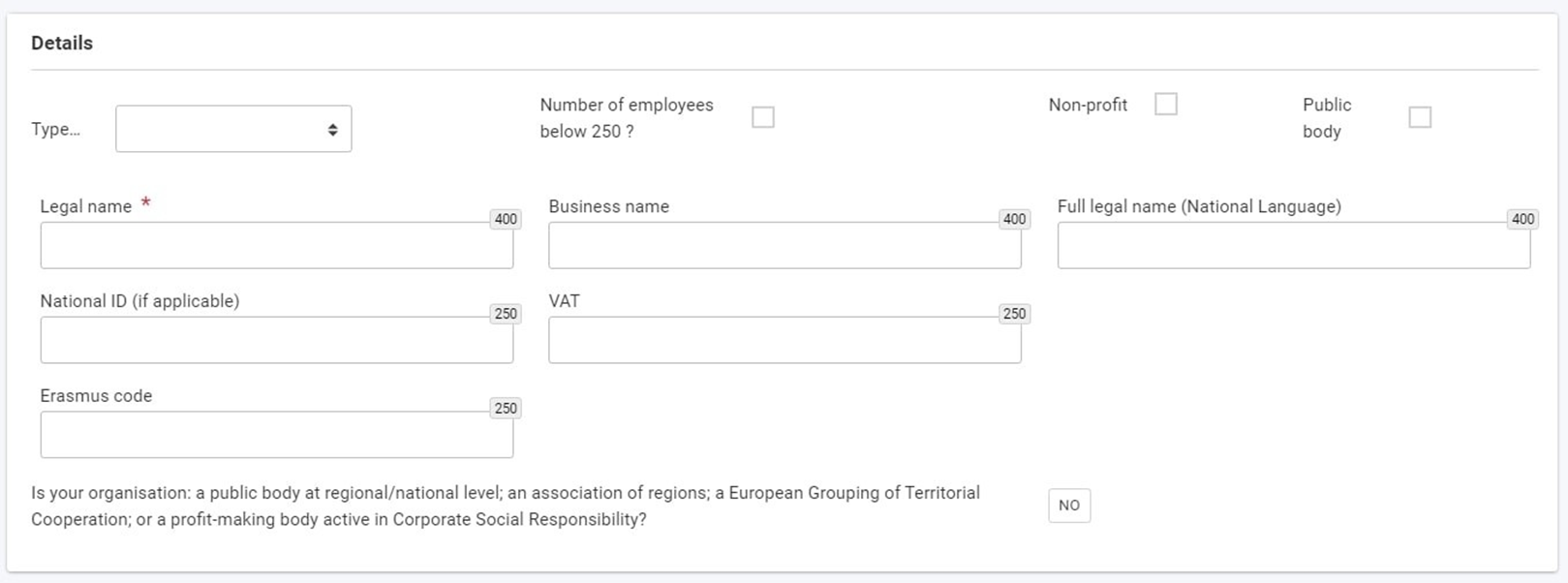 [Speaker Notes: Να λάβει υπόψη

Η διαθεσιμότητα αυτής της επιλογής εξαρτάται από τη βασική ενέργεια του έργου σας. Εάν η επιλογή δεν είναι διαθέσιμη, το κουμπί εναλλαγής δεν είναι ορατό.]
Search ECHE CODE
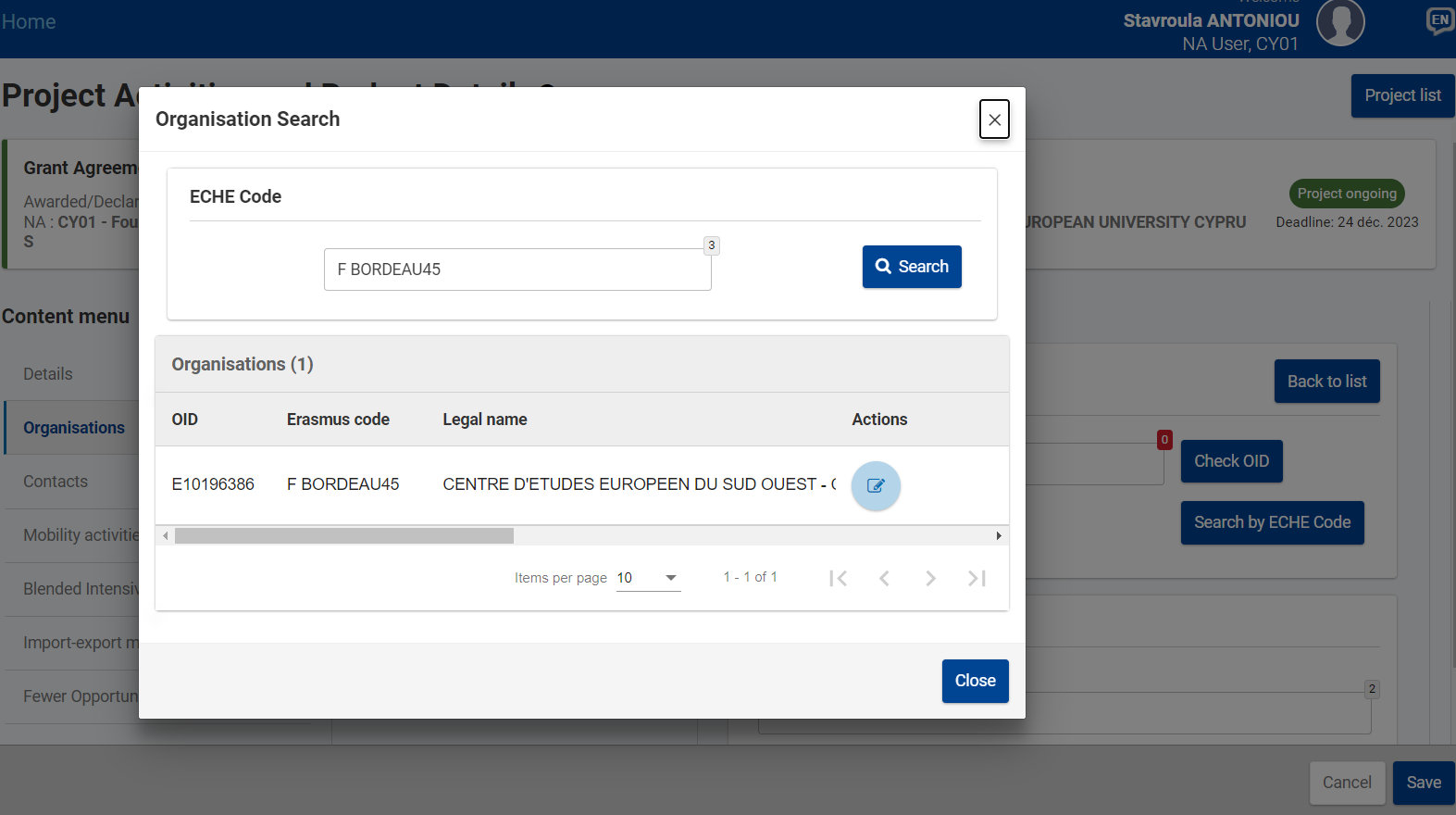 [Speaker Notes: Το πεδίο Erasmus Code είναι επιπλέον διαθέσιμο σε έργα τριτοβάθμιας εκπαίδευσης. Εάν παρέχεται έγκυρος Erasmus Code (ECHE), οι σχετικές πληροφορίες του οργανισμού ανακτώνται αυτόματα και συμπληρώνονται. Ένας Erasmus Code δεν μπορεί να επαναληφθεί μεταξύ των συμμετεχόντων οργανισμών στο ίδιο έργο.
Οργανισμοί από χώρες εταίρους (Partner countries) μπορούν να προστεθούν μόνο σε έργα τριτοβάθμιας εκπαίδευσης, αλλά δεν θα έχουν Κώδικα Erasmus. Το πεδίο Κωδικός Erasmus δεν εμφανίζεται κατά την προσθήκη ενός οργανισμού εταίρου από χώρα εταίρο στο έργο.]
Οι οργανισμοί στα σχέδια
Δεν είναι δυνατή η κατάργηση ή η αλλαγή του οργανισμού Δικαιούχου στα έργα μου. Οι πληροφορίες για το Δικαιούχο οργανισμό μπορούν να προβληθούν μόνο κάνοντας κλικ στο εικονίδιο View (eye) icon στη στήλη Actions.
Οι οργανισμοί που προστέθηκαν επιπλέον μπορούν να προβληθούν, να επεξεργαστούν και να αφαιρεθούν, κάνοντας κλικ στα διαθέσιμα εικονίδια Προβολή (View), Επεξεργασία (Edit)  και Διαγραφή (Delete)  στη στήλη (Actions) του πίνακα.
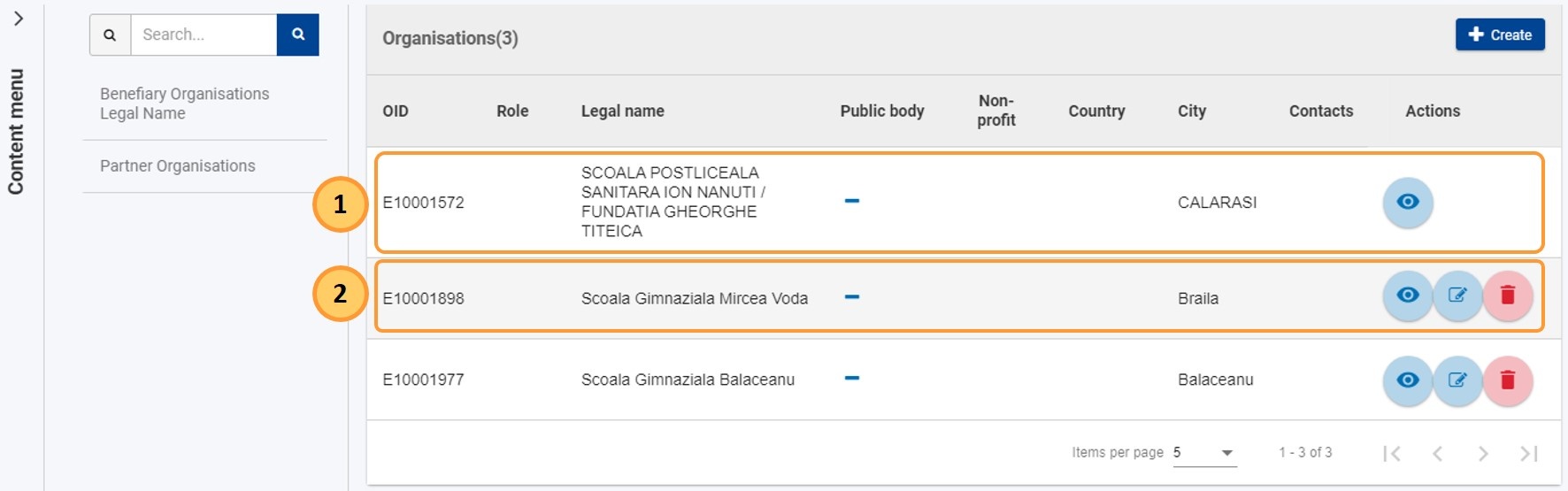 Contacts
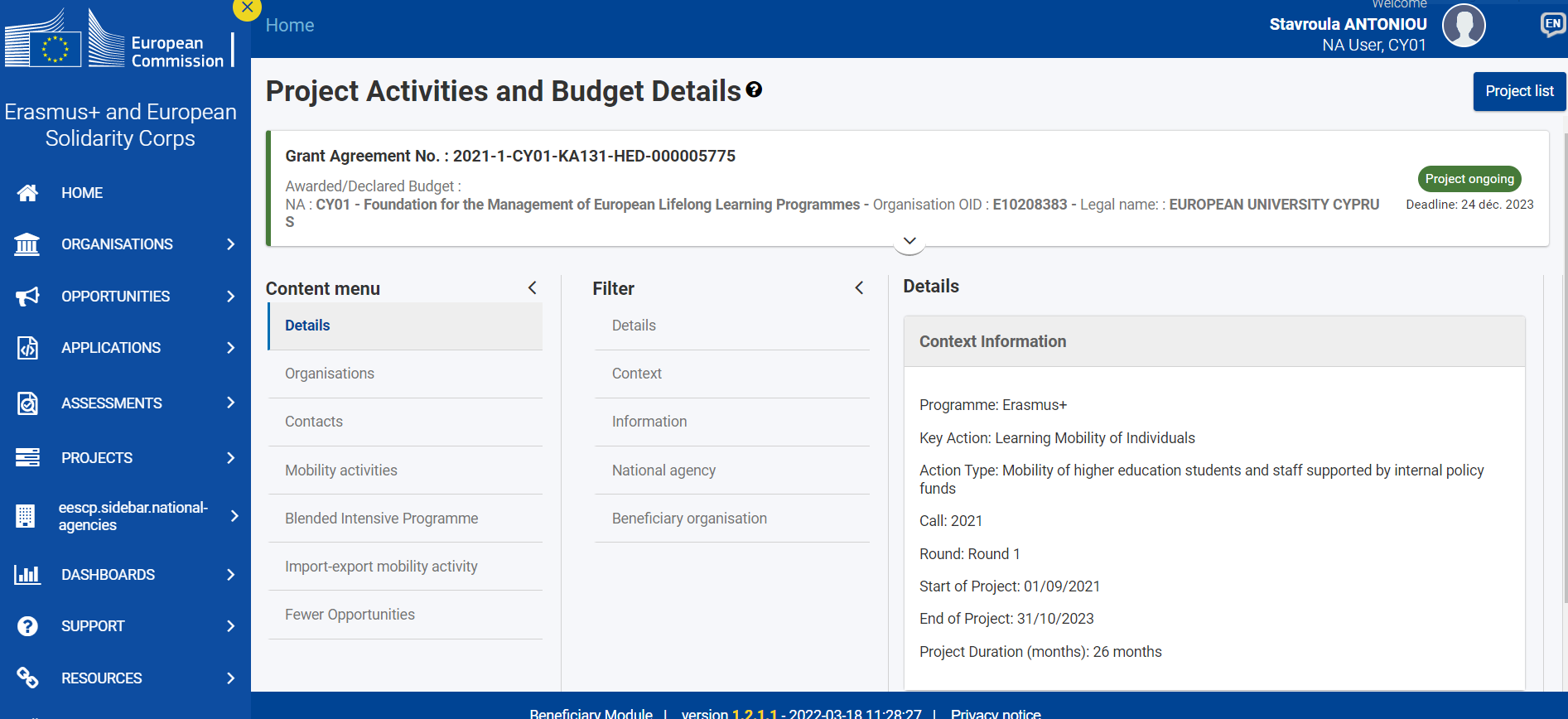 Στην ένδειξη Contacts μπορούμε να επεξεργαστούμε τα άτομα επικοινωνίας, να σημειώσουμε αλλαγές, να προσθέσουμε επιπλέον άτομα.
List of contacts
Τουλάχιστον δύο επαφές για τον οργανισμό Δικαιούχο θα είναι διαθέσιμες στη λίστα από προεπιλογή, ο Contact Person και ο Νόμιμος Εκπρόσωπος Legal Representative του έργου όπως υποβάλλονται κατά την Αίτηση.
Εάν απαιτούνται άλλες επαφές για πρόσβαση στο έργο, οι υπάρχοντες δικαιούχοι χρήστες μπορούν να τις προσθέσουν.
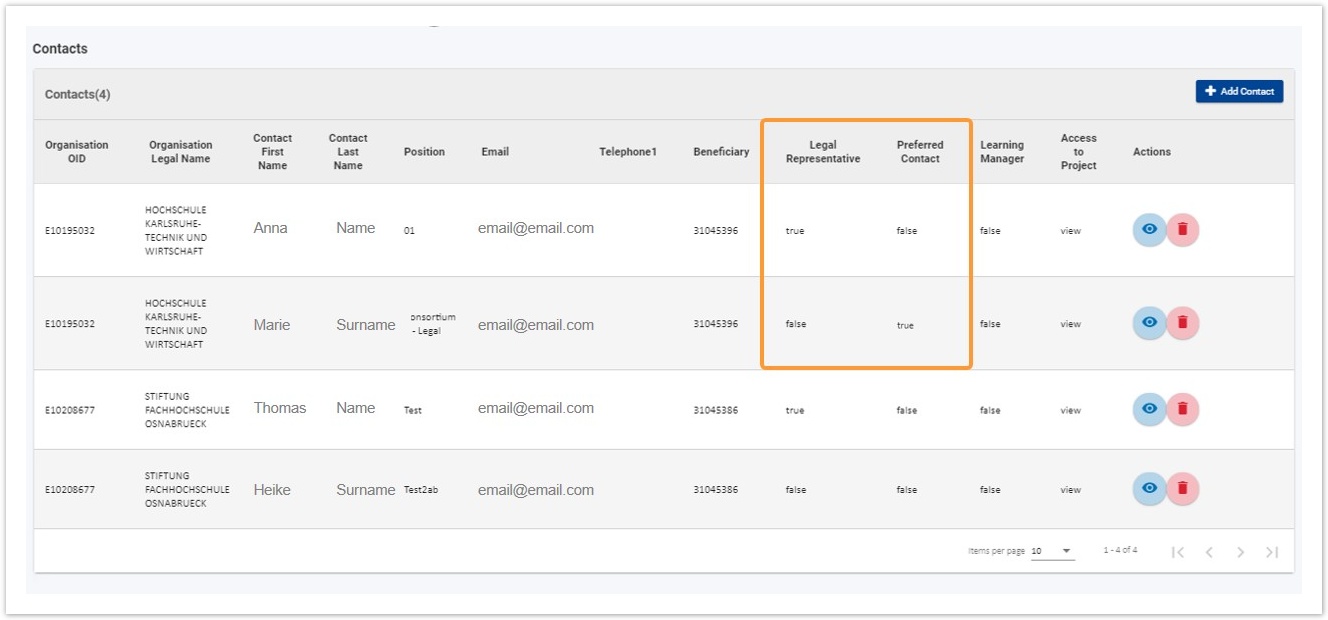 [Speaker Notes: Μόνο τα άτομα επικοινωνίας του δικαιούχου, του συνδικαιούχου ή/και των οργανισμών-εταίρων με δικαιώματα επεξεργασίας για το έργο μπορούν να εκτελέσουν αυτές τις ενέργειες]
Προσθέστε μια επαφή
Κάντε κλικ στο κουμπί "Add contact" button

Κάντε κλικ στο κουμπί  Add contact.
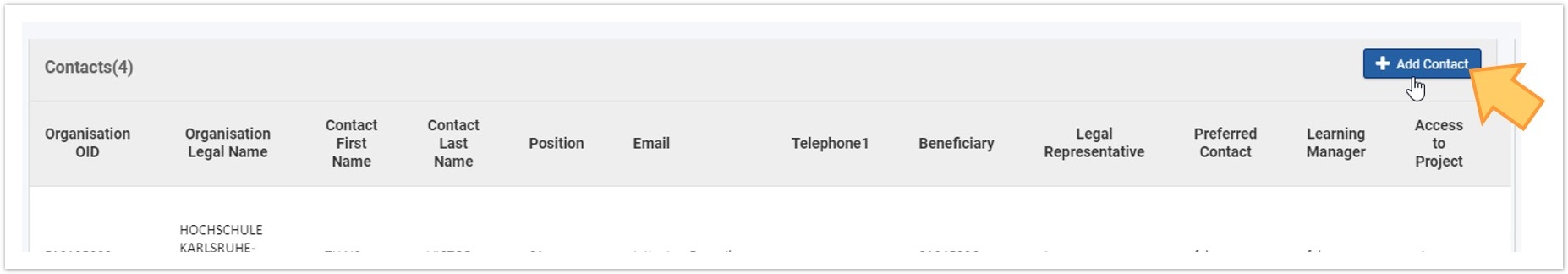 Πληροφορίες
Όλα τα υποχρεωτικά πεδία φέρουν την ένδειξη με κόκκινο αστερίσκο (*).
Ορισμένα πεδία έχουν όριο χαρακτήρων, που υποδεικνύεται από τον αριθμό που εμφανίζεται στην επάνω δεξιά γωνία του συγκεκριμένου πεδίου. Όταν σημειώσει 0, ο αριθμός εμφανίζεται με κόκκινο χρώμα και δεν μπορούν να προστεθούν άλλοι χαρακτήρες.
Χρησιμοποιήστε τις διαθέσιμες γραμμές κύλισης για πρόσβαση σε όλα τα πεδία που πρέπει να συμπληρωθούν.
[Speaker Notes: Μπορεί να υπάρχει μόνο ένας Νόμιμος Εκπρόσωπος
Η λίστα των επαφών που ανήκουν στον δικαιούχο οργανισμό πρέπει να περιλαμβάνει τουλάχιστον μία επαφή που έχει επισημανθεί ως κύρια επαφή. Αυτό θα διασφαλίσει ότι οι αυτόματες ειδοποιήσεις μπορούν πάντα να φτάσουν σε έναν έγκυρο παραλήπτη. 
Η λίστα των επαφών που ανήκουν στον δικαιούχο οργανισμό πρέπει να περιλαμβάνει τουλάχιστον μία επαφή με πλήρη πρόσβαση στο έργο (δηλαδή πρόσβαση Επεξεργασία).]
Αφαιρέστε μια επαφή
Κάντε κλικ στο εικονίδιο Διαγραφή Delete icon
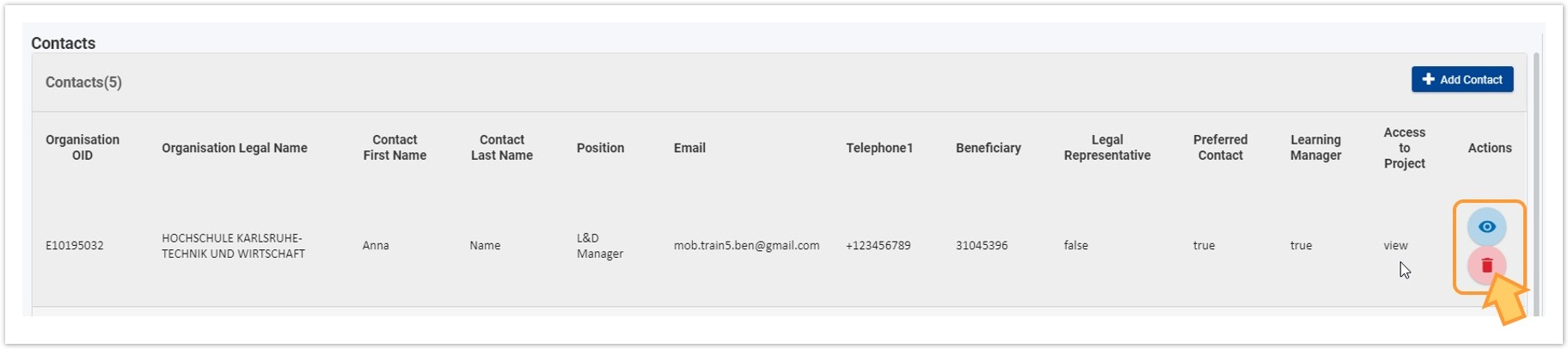 Η λίστα των επαφών που ανήκουν στον οργανισμό Δικαιούχο πρέπει να περιλαμβάνει τουλάχιστον μία επαφή που έχει επισημανθεί ως κύρια επαφή, έτσι ώστε οι αυτόματες ειδοποιήσεις να μπορούν πάντα να φτάσουν σε έναν έγκυρο παραλήπτη.

Η λίστα των επαφών που ανήκουν στον οργανισμό Δικαιούχο πρέπει να περιλαμβάνει τουλάχιστον μία επαφή με πλήρη πρόσβαση στο έργο.
[Speaker Notes: Expected Outcome
Email notifications are sent to added contacts

Added contact has access to the project in Beneficiary module as per access given; except for contacts of Invited Organisations in KA2 projects]
Δραστηριότητες Κινητικότητας
Στην  ενότητα Δραστηριότητες κινητικότητας μπορείτε να συμπληρώσετε τα βασικά στοιχεία των συμμετεχόντων, να αποθηκεύσετε τις πληροφορίες ως πρόχειρο και να συνεχίσετε να ενημερώνετε τη δραστηριότητα κινητικότητας είτε αμέσως είτε σε μεταγενέστερο στάδιο.Τα σχέδια δραστηριοτήτων κινητικότητας πρέπει να ολοκληρωθούν ή να αφαιρεθούν πριν από την προσπάθεια υποβολής της έκθεσης του δικαιούχου, καθώς δεν θα ληφθούν υπόψη στη σύνοψη του προϋπολογισμού. Είναι επίσης δυνατό να ολοκληρωθούν όλες οι δραστηριότητες κινητικότητας χρησιμοποιώντας τη λειτουργία εισαγωγής και εξαγωγής δραστηριοτήτων κινητικότητας.
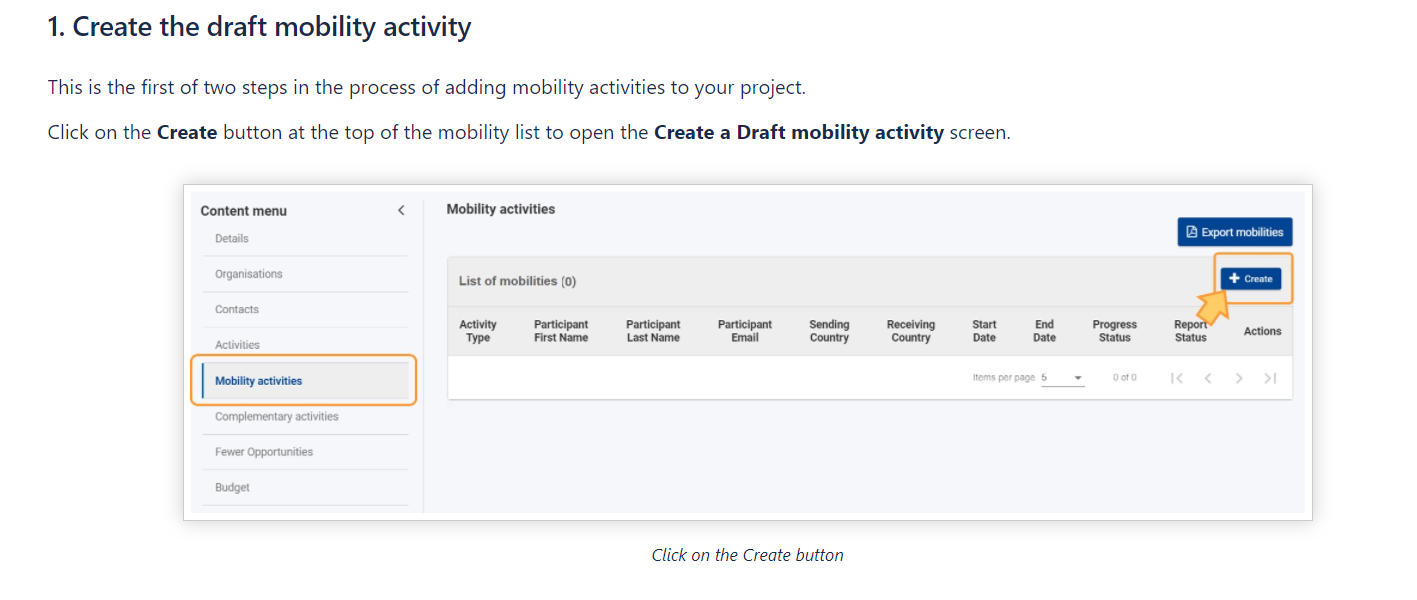 Είδη Κινητικότητας
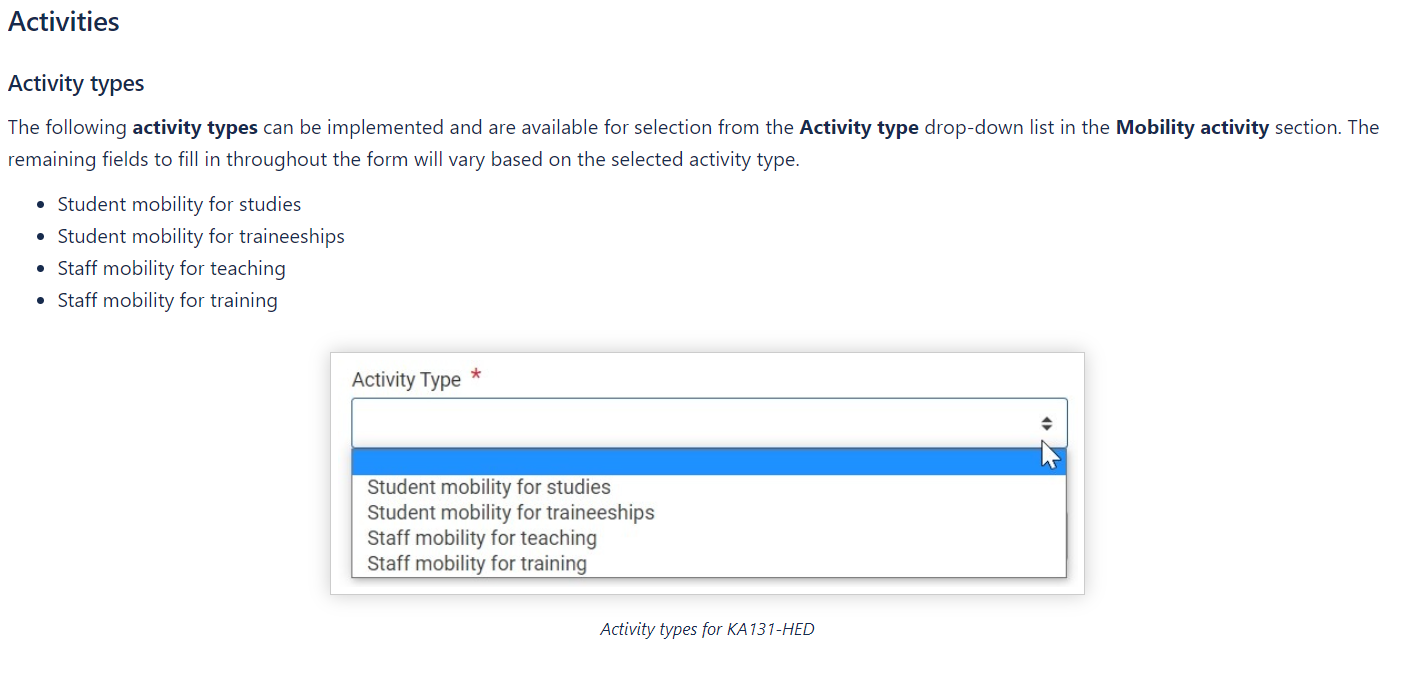 Activity Flags
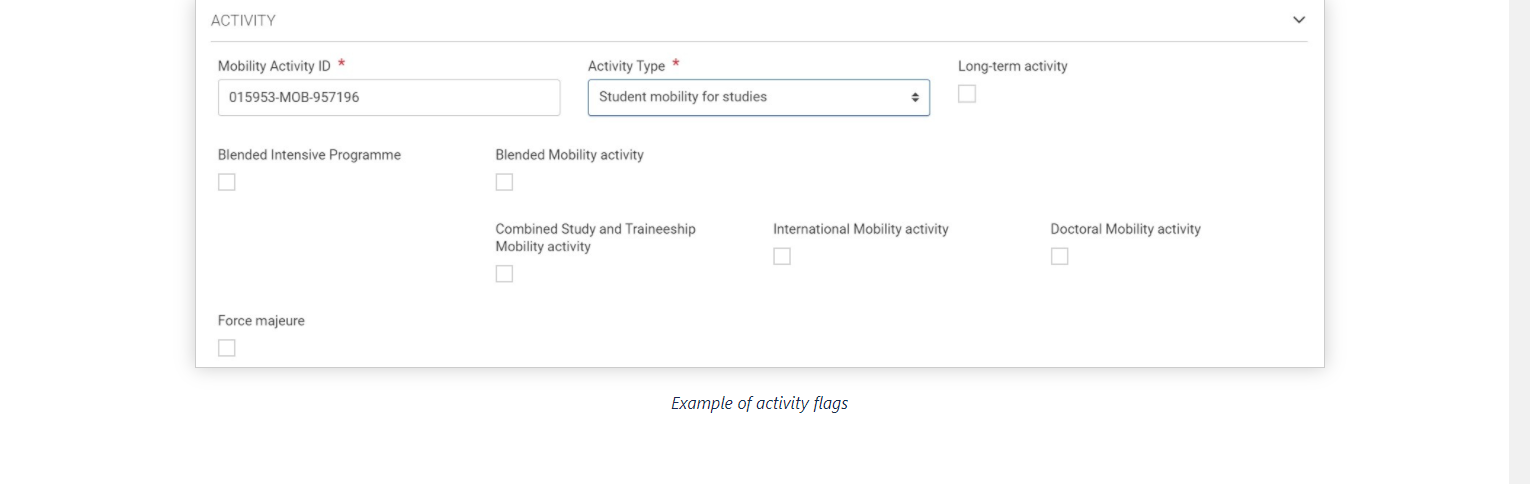 Διεθνής κινητικότητα / International Mobility Activity 
Αυτή η σημαία ελέγχεται αυτόματα εάν η δραστηριότητα κινητικότητας λαμβάνει μέρος  μεταξύ μιας χώρας του προγράμματος και μιας χώρας εταίρου. 
Μικτό εντατικό πρόγραμμα/ Blended Intensive Programme
όλες οι δραστηριότητες κινητικότητας με επιλεγμένη αυτή τη σημαία θα υπολογίζονται στον αριθμό των αναφερόμενων συμμετεχόντων στην ενότητα Μικτά Εντατικά Προγράμματα του έργου. 
Μικτή δραστηριότητα κινητικότητας / Blended Mobility Activity Yποδεικνύει ότι η δραστηριότητα κινητικότητας πραγματοποιείται σε μικτή μορφή (φυσική δραστηριότητα στο εξωτερικό σε συνδυασμό με εικονικό στοιχείο). 
Εάν αυτή η σημαία είναι επιλεγμένη, πρέπει επίσης να δώσετε λεπτομέρειες σχετικά με τη διάρκεια της 
διαδικτυακής δραστηριότητας  
Ανωτέρα βία  / Force Majeure
Force Majeure/Aνωτέρα Βία
Εάν έχει οριστεί η σημαία Ανωτέρας Βίας, επηρεάζονται τα ακόλουθα πεδία διάρκειας και επιχορήγησης: 
Διάρκεια της περιόδου δραστηριότητας κινητικότητας (ημέρες): ο επιχειρηματικός κανόνας που ελέγχει την ελάχιστη διάρκεια δεν θα ισχύει πλέον σε περίπτωση Ανωτέρας Βίας.
Αριθμός ωρών διδασκαλίας (κινητικότητα προσωπικού μόνο για διδασκαλία) : ο επιχειρηματικός κανόνας που ελέγχει το ελάχιστο των 8 ωρών την εβδομάδα δεν θα ισχύει πλέον 
Υποστήριξη ταξιδιού: το πεδίο γίνεται επεξεργάσιμο. Εάν υπήρχαν ήδη τιμές, διατηρούνται.
Ατομική υποστήριξη: το πεδίο γίνεται επεξεργάσιμο. Εάν υπήρχαν ήδη τιμές, διατηρούνται.
Inclusion Support for Organisation:  το πεδίο γίνεται επεξεργάσιμο. Εάν υπήρχαν ήδη τιμές, διατηρούνται.
Participant Report: δεν απαιτείται για δραστηριότητες κινητικότητας που επισημαίνονται ως ανωτέρα βία και έχουν διάρκεια 1 ημέρας (δηλ. ακυρωμένες δραστηριότητες κινητικότητας, για τις οποίες η ημερομηνία έναρξης και λήξης είναι η ίδια).
Συμμετέχοντες Οργανισμοί
Για τα έτη πρόσκλησης 2021 και 2022, για όλους τους τύπους δραστηριοτήτων, οι οργανισμοί αποστολής
πρέπει να προέρχονται από χώρες του προγράμματος, συμπεριλαμβανομένων των τρίτων χωρών 
συνδεδεμένων με το πρόγραμμα
Ανάλογα με τη φύση των δραστηριοτήτων, το έργο μπορεί να περιλαμβάνει μόνο ιδρύματα τριτοβάθμιας εκπαίδευσης (ΑΕΙ) ή μπορεί επίσης να περιλαμβάνει άλλους τύπους οργανισμών.
Ο  Χάρτης Erasmus για την Τριτοβάθμια Εκπαίδευση (ECHE)  απαιτείται για όλα τα ιδρύματα τριτοβάθμιας εκπαίδευσης από χώρες του προγράμματος που ενεργούν ως οργανισμοί αποστολής, καθώς και για εκείνα από χώρες του προγράμματος που ενεργούν ως οργανισμοί υποδοχής για δραστηριότητες κινητικότητας σπουδαστών για σπουδές και  κινητικότητας προσωπικού για διδασκαλία .

Η διαπίστευση ECHE δεν απαιτείται στις ακόλουθες περιπτώσεις:
Κινητικότητα σπουδαστών για πρακτική άσκηση :  ο οργανισμός παραλαβής δεν χρειάζεται να διαθέτει έγκυρο ECHE
Κινητικότητα προσωπικού για εκπαίδευση : ο οργανισμός παραλαβής δεν χρειάζεται να διαθέτει έγκυρο ECHE
Κινητικότητα προσωπικού για διδασκαλία : για  προσκεκλημένο προσωπικό από επιχειρήσεις , ο οργανισμός αποστολής δεν  χρειάζεται να διαθέτει έγκυρο ECHE
Fewer Opportunities
Συμμετέχοντες με λιγότερες ευκαιρίες
Για κάθε συμμετέχοντα με λιγότερες ευκαιρίες, πρέπει να σημειώνεται η σημαία Inclusion Support for participants στην οθόνη δραστηριότητας κινητικότητας.
Θα πρέπει επίσης να συμπληρώνεται η  ενότητα Λιγότερες Ευκαιρίες/Fewer Opportunities  του έργου σας.
Λόγω των κανόνων προστασίας δεδομένων, οποιαδήποτε πληροφορία σχετικά με λιγότερες ευκαιρίες που συναντούν οι συμμετέχοντες δεν πρέπει να συνδέεται άμεσα με έναν συγκεκριμένο συμμετέχοντα. 
Επομένως, εάν έχετε δηλώσει ότι το έργο σας περιλαμβάνει συμμετέχοντες με λιγότερες ευκαιρίες, θα πρέπει να παρέχετε μια επισκόπηση του αριθμού των συμμετεχόντων που έχουν λιγότερες ευκαιρίες υποδεικνύοντας τους λόγους
Access "Fewer opportunities" in the Content menu
Στο έργο σας, κάντε κλικ στο Fewer opportunities στο Content menu.
Εμφανίζεται η οθόνη Fewer opportunities, με μια προκαθορισμένη λίστα με λόγους (reasons) στην αριστερή στήλη. Από προεπιλογή, όλα τα πεδία στη στήλη Αριθμός συμμετεχόντων (Number of participants)  ορίζονται στο μηδέν.
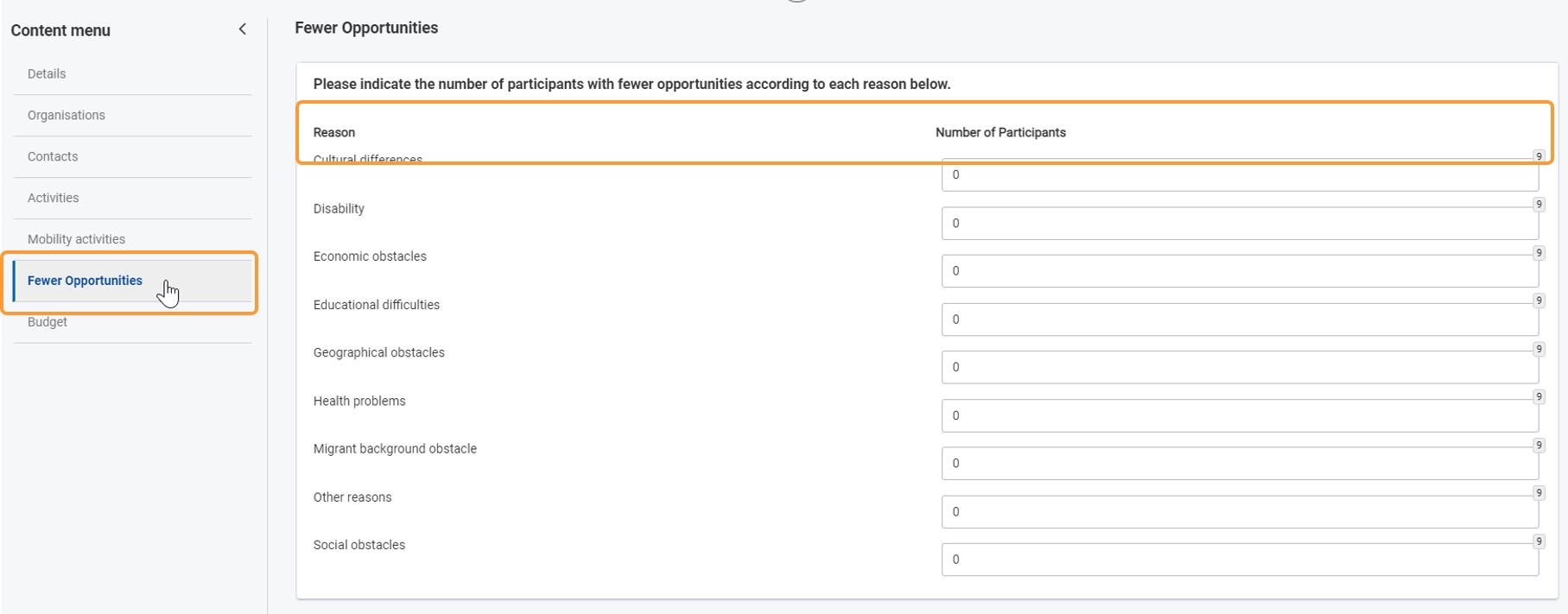 Type the number of participants matching each reason
Για καθέναν από τους λόγους λιγότερων ευκαιριών στη στήλη Αιτίες, κάντε κλικ στο αντίστοιχο πεδίο στη στήλη Αριθμός συμμετεχόντων και πληκτρολογήστε τον επιθυμητό αριθμό. Εάν πρέπει να αφαιρέσετε μια τιμή που εισαγάγατε προηγουμένως, διαγράψτε την τιμή και πληκτρολογήστε 0 στο πεδίο.
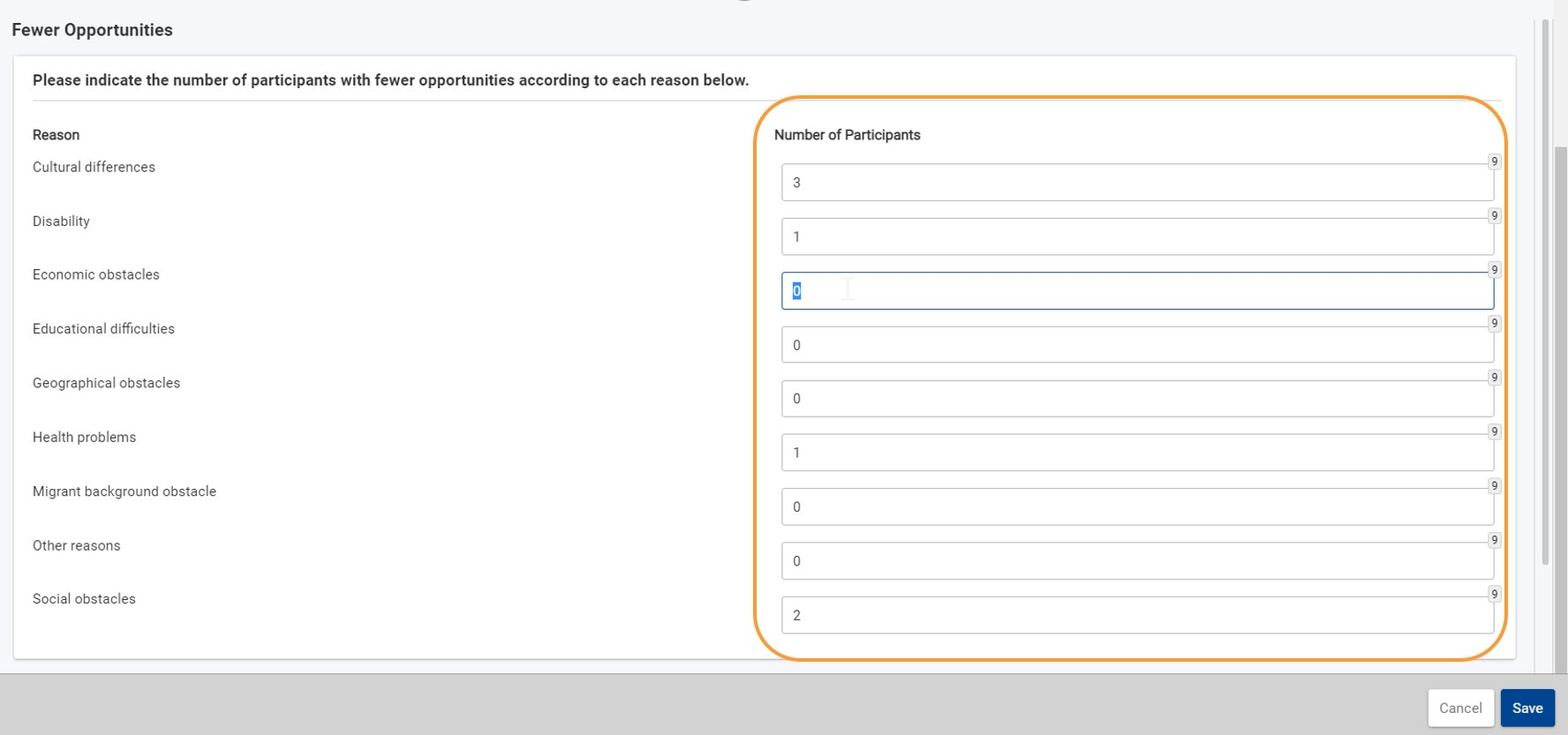 OLS –Γλωσσική Υποστήριξη
OLS
Αυτή η σημαία υποδηλώνει ότι το άτομο δικαιούται γλωσσική υποστήριξη καθότι δεν είναι μητρικός ομιλητής της γλώσσας διδασκαλίας

Στην περίπτωση που δεν σημειωθεί η ένδειξη γλωσσικής υποστήριξης  το άτομο θα πρέπει  να φέρει αιτιολογημένους λόγους για εξαίρεση από τη γλωσσική αξιολόγηση.
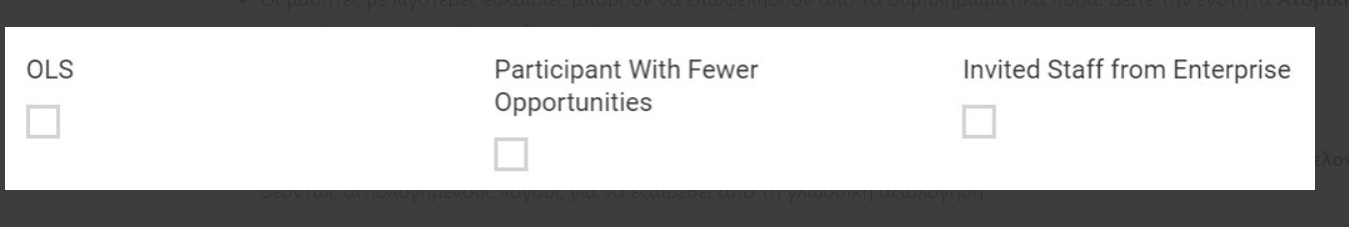 OLS –EU Academy
The OLS website, License Management System and other channels ​ will be updated to inform stakeholders of the OLS closure on ​ 30/06/2022.​

The current Online Linguistic Support platform will come to an end on 30 June 2022. 

In order to best prepare you for the closure of OLS services on 30 June 2022, we would like to invite you 
to download your OLS statistics and datasets. Please take into account that mobility participants can still download their achievements before the closure date of the platform.​
A brand new language support tool will be provided for participants whose mobility goes beyond June 2022, with new accesses and format. More information will come soon!​
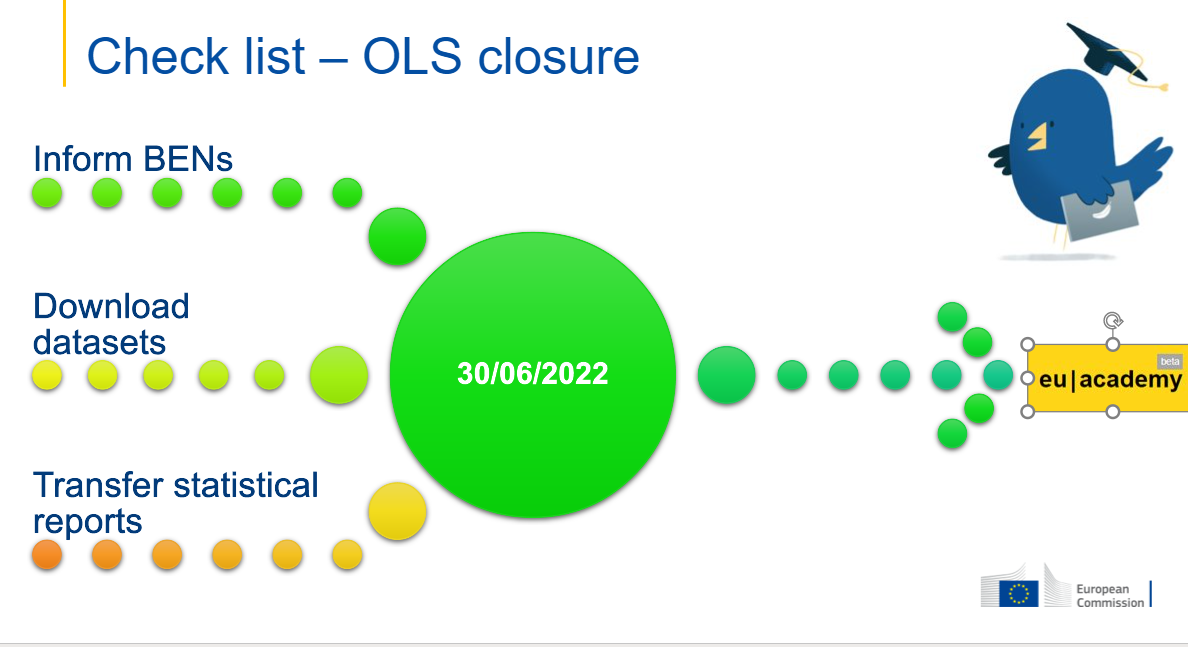 Participant Report on Recognition/ Credit Recognition
Έκθεση Συμμετέχοντα για Αναγνώριση
Φοιτητές που συμμετέχουν στην κινητικότητα για σπουδές και που απάντησαν Όχι στην ερώτηση  Έχει ολοκληρωθεί η διαδικασία αναγνώρισης για την περίοδο κινητικότητάς σας; στην  έκθεση συμμετεχόντων,  καλούνται  να συμπληρώσουν την έκθεση αναγνώρισης της ΕΕ. Η πρόσκληση αποστέλλεται αυτόματα, 45 ημέρες μετά την ημερομηνία αναφοράς ( reference date )
Το δικαιούχο ίδρυμα μπορεί να αποστείλει εκ νέου πρόσκληση καθώς και να πραγματοποιήσει λήψη της έκθεσης που συμπλήρωσε ο συμμετέχοντας.
Πιστωτική αναγνώριση 
Για τους σπουδαστές που συμμετέχουν σε κινητικότητες σπουδών ή πρακτικής άσκησης θα πρέπει να αναγνωρίζεται από το ίδρυμα αποστολής  ο αριθμός πιστωτικών μονάδων που αποκτήθηκαν κατά τη διάρκεια της δραστηριότητας κινητικότητάς τους. Το  ίδρυμα αποστολής θα καθορίσει τον αριθμό των πιστωτικών μονάδων (μονάδες ECTS) στην ενότητα Certifications
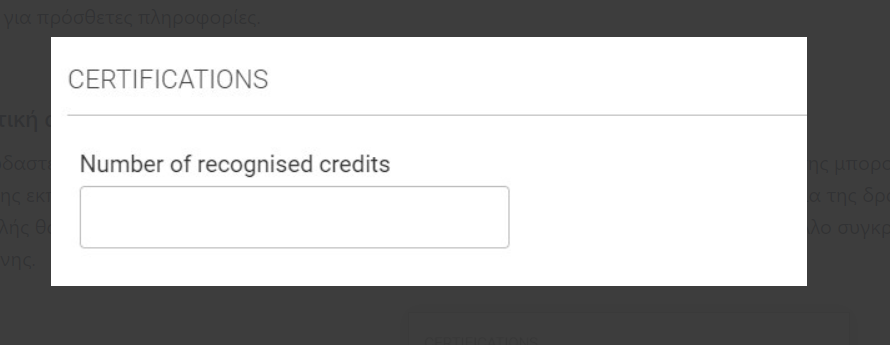 Zero Grant
Προσοχή 
Δεν είναι δυνατό να ορίσετε τη σημαία μηδενικής επιχορήγησης εάν η δραστηριότητα κινητικότητας περιλαμβάνει συμμετέχοντα με λιγότερες ευκαιρίες.
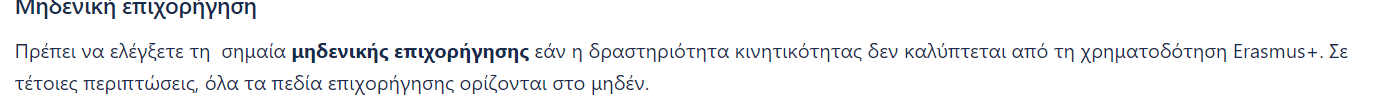 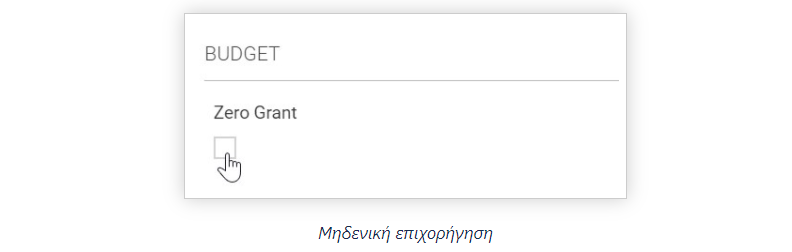 Ατομική Υποστήριξη
Η ατομική επιχορήγηση υποστήριξης υπολογίζεται αυτόματα με βάση την ημερήσια επιχορήγηση ή τη μηνιαία επιχορήγηση (ανάλογα με τον τύπο δραστηριότητας κινητικότητας) αθροιζόμενη με τυχόν ισχύουσες συμπληρωματικές ενισχύσεις  ( Top ups )
-Traineeship Monthly Top-up Amount  
για φοιτητές που συμμετέχουν σε μακροχρόνιες μη διεθνείς περιόδους πρακτικής άσκησης 
-Travel Support Top-up 
για φοιτητές και πρόσφατους αποφοίτους που συμμετέχουν σε δραστηριότητες κινητικότητας για σπουδές/πρακτικές ασκήσεις χρησιμοποιώντας βιώσιμα μεταφορικά μέσα, αλλά που δεν επωφελούνται από ταξιδιωτική επιχορήγηση.
Participants With Fewer Opportunities -Short-term Mobility Top-up
 για φοιτητές που συμμετέχουν σε βραχυπρόθεσμες
 δραστηριότητες κινητικότητας και που πληρούν
 τις προϋποθέσεις ως συμμετέχοντες με λιγότερες 
ευκαιρίες σύμφωνα με τα εθνικά κριτήρια 
που ορίζονται  από την Εθνική Υπηρεσία.
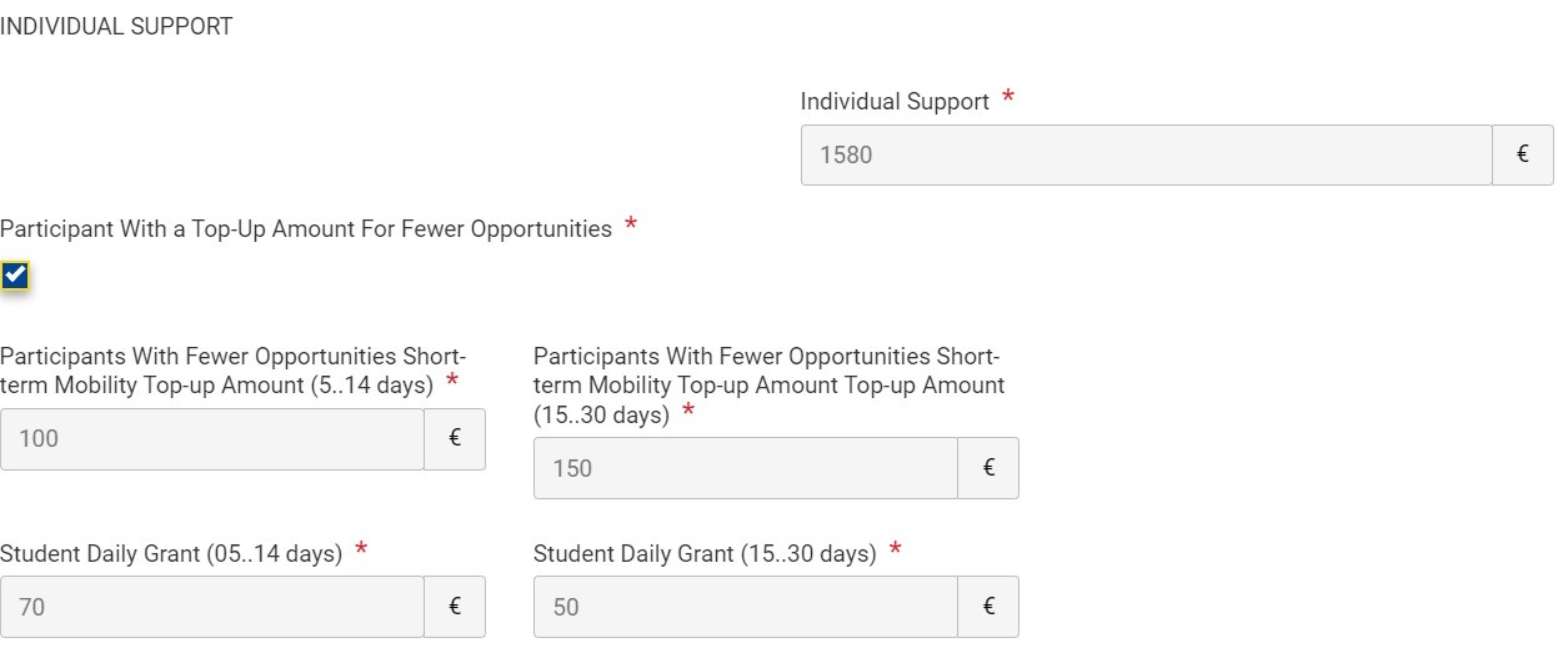 Διεθνής Κινητικότητα από ταμεία εσωτερικής πολιτικής
Για  τα σχέδια πρόσκλησης 2021 και 2022, η σημαία δραστηριότητας διεθνούς κινητικότητας δηλώνεται αυτόματα εάν η χώρα υποδοχής που ορίζεται στην ενότητα Από-προς είναι μια μη συνδεδεμένη χώρα σύμφωνα με τον Οδηγό προγράμματος.
Σε τέτοιες περιπτώσεις, επηρεάζονται τα ακόλουθα πεδία:
Στην ενότητα Από-προς, πρέπει να επιλέξετε την ισχύουσα απόσταση ταξιδιού .
Η επιχορήγηση Ατομικής Υποστήριξης υπολογίζεται αυτόματα με βάση τις ισχύουσες τιμές για δραστηριότητες διεθνούς κινητικότητας.
Η σημαία δραστηριότητας Travel Support for International Mobility σημειώνεται αυτόματα, αλλά μπορεί να μην επιλεγεί εάν ο δικαιούχος εξαιρεθεί από την παροχή ταξιδιωτικής υποστήριξης σε διεθνή κινητικότητα ( στην περίπτωση που δεν συμμετέχει ως δικαιούχος με λιγότερες ευκαιρίες).
Ο προϋπολογισμός που χρησιμοποιείται για διεθνείς δραστηριότητες εμφανίζεται σε ειδική καρτέλα στην ενότητα Περίληψη προϋπολογισμού( Budget Summary) του σχεδίου, και υποδεικνύει το μερίδιο του προϋπολογισμού διεθνούς κινητικότητας 
Οι δικαιούχοι της επιχορήγησης μπορούν να χρησιμοποιήσουν έως και το 20% της τελευταίας επιχορήγησης (από την οποία έχει αφαιρεθεί πρώτα η υποστήριξη για τους συμμετέχοντες με λιγότερες ευκαιρίες ( inclusion support )  και το έκτακτο κόστος για ακριβά ταξίδια για δραστηριότητες διεθνούς κινητικότητας  ) για εξερχόμενες δραστηριότητες κινητικότητας σε μη συνδεδεμένες χώρες (Περιοχές 1-14) .
Μικτά εντατικά προγράμματα
Κατά τη διάρκεια μεικτών εντατικών προγραμμάτων, ομάδες φοιτητών ή προσωπικού θα αναλάβουν μια βραχυπρόθεσμη φυσική κινητικότητα στο εξωτερικό σε συνδυασμό με ένα υποχρεωτικό εικονικό στοιχείο που διευκολύνει τη συνεργατική διαδικτυακή και την ομαδική εργασία. 
Η διάρκεια του φυσικού στοιχείου είναι μεταξύ 5 και 30 ημερών, αλλά δεν υπάρχει περιορισμός στη διάρκεια του εικονικού στοιχείου.  
Σε κάθε σύμπραξη Μικτού εντατικού προγράμματος πρέπει να υπάρχει ένα συντονιστικό ΑΕΙ και ΑΕΙ υποδοχής και συνολικά δύο ΑΕΙ εταίροι . 
Μικτά εντατικά προγράμματα μπορούν να είναι ανοιχτά σε φοιτητές και προσωπικό από ιδρύματα τριτοβάθμιας εκπαίδευσης και εκτός της σύμπραξης, αλλά το ΑΕΙ υποδοχής πρέπει να είναι ένας από τους οργανισμούς της σύμπραξης. 
Το ΑΕΙ υποδοχής πρέπει να διαθέτει έγκυρο  ECHE .
Οι ακόλουθοι τύποι δραστηριοτήτων μπορούν να οργανωθούν με τη μορφή ενός εντατικού μικτού προγράμματος:
Κινητικότητα για σπουδές
Κινητικότητα προσωπικού για διδασκαλία
Κινητικότητα προσωπικού για εκπαίδευση
Μικτά εντατικά προγράμματα
Στο σχέδιο σας, θα βρείτε όλα τα μεικτά εντατικά προγράμματα που ορίζονται στη συμφωνία επιχορήγησης και μεταφέρονται αυτόματα από το σύστημα διαχείρισης έργου της Εθνικής Υπηρεσίας.
 Δεν είναι δυνατή η αυτόματη προσθήκη περισσότερων εντατικών προγραμμάτων απευθείας στο έργο σας.
Για να υποδείξετε μια δραστηριότητα κινητικότητας ως μέρος ενός μεικτού εντατικού προγράμματος, πρέπει να ακολουθήσετε τα ακόλουθα βήματα στην οθόνη κινητικότητας για τον επιλεγμένο συμμετέχοντα:
Ελέγξτε τη σημαία Μεικτού εντατικού προγράμματος 
Επιλέξτε το σχετικό  Αναγνωριστικό μεικτού εντατικού προγράμματος από την αντίστοιχη αναπτυσσόμενη λίστα στην ενότητα Από-προς .
Ως αποτέλεσμα, στην ενότητα Μικτά εντατικά προγράμματα του σχεδίου, η δραστηριότητα κινητικότητας θα ληφθεί υπόψη στον αριθμό των αναφερόμενων συμμετεχόντων για το επιλεγμένο μεικτό εντατικό πρόγραμμα και θα αναφέρεται στις λεπτομέρειες του προγράμματος, στο κάτω μέρος της οθόνης.
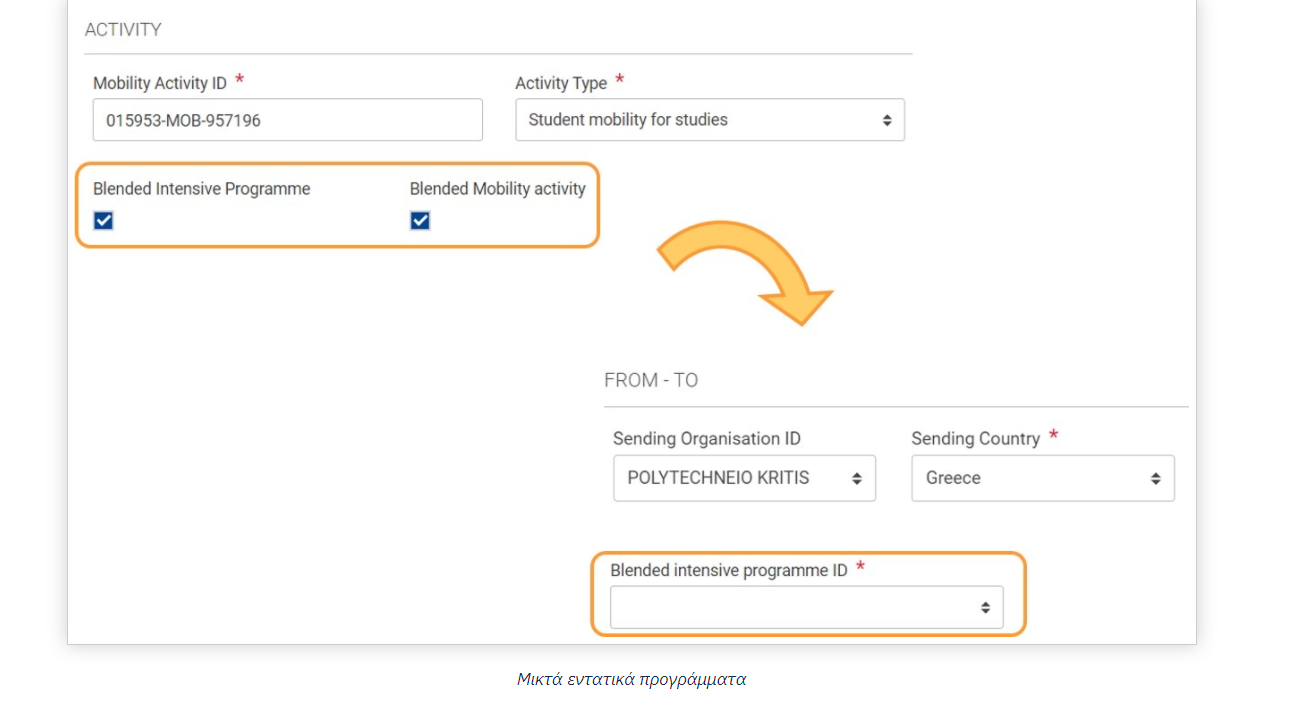 Participant Report
Αποστέλλεται αυτόματα  μέσω ηλεκτρονικού ταχυδρομείου στους συμμετέχοντες για να συμπληρώσουν την έκθεση συμμετεχόντων στην έρευνα της ΕΕ σχετικά με την εμπειρία συμμετοχής τους

Ο συμμετέχων λαμβάνει ένα e-mail με έναν αποκλειστικό σύνδεσμο για την υποβολή του Participant Report

To participant report συμπληρώνεται ηλεκτρονικά στο EU Survey και προσφέρεται σε διάφορες γλώσσες.

Ο συμμετέχων μπορεί να αποθηκεύσει την έρευνα ως προσχέδιο draft  και να την υποβάλει αργότερα εντός 30 ημερών από την ημερομηνία ολοκλήρωσης της κινητικότητας του

Μετά την υποβολή, ο συμμετέχων μπορεί να κατεβάσει μια έκδοση PDF των σχολίων του, αλλά δεν μπορεί να επεξεργαστεί ξανά τη φόρμα.
Accessing participant report information in a project
Οι πληροφορίες είναι διαθέσιμες από την ενότητα Mobility activities του έργου σας. 

Ανοίξτε τις λεπτομέρειες για μια δραστηριότητα κινητικότητας σε λειτουργία προβολής και αποκτήστε πρόσβαση στην υποενότητα Participant Report 

Κάντε κλικ στο βέλος (>) για να αναπτύξετε την υποενότητα και να δείτε τις λεπτομέρειες. Ίσως χρειαστεί να χρησιμοποιήσετε τις κάθετες γραμμές κύλισης στο πρόγραμμα περιήγησής σας για πρόσβαση σε όλες τις διαθέσιμες πληροφορίες.
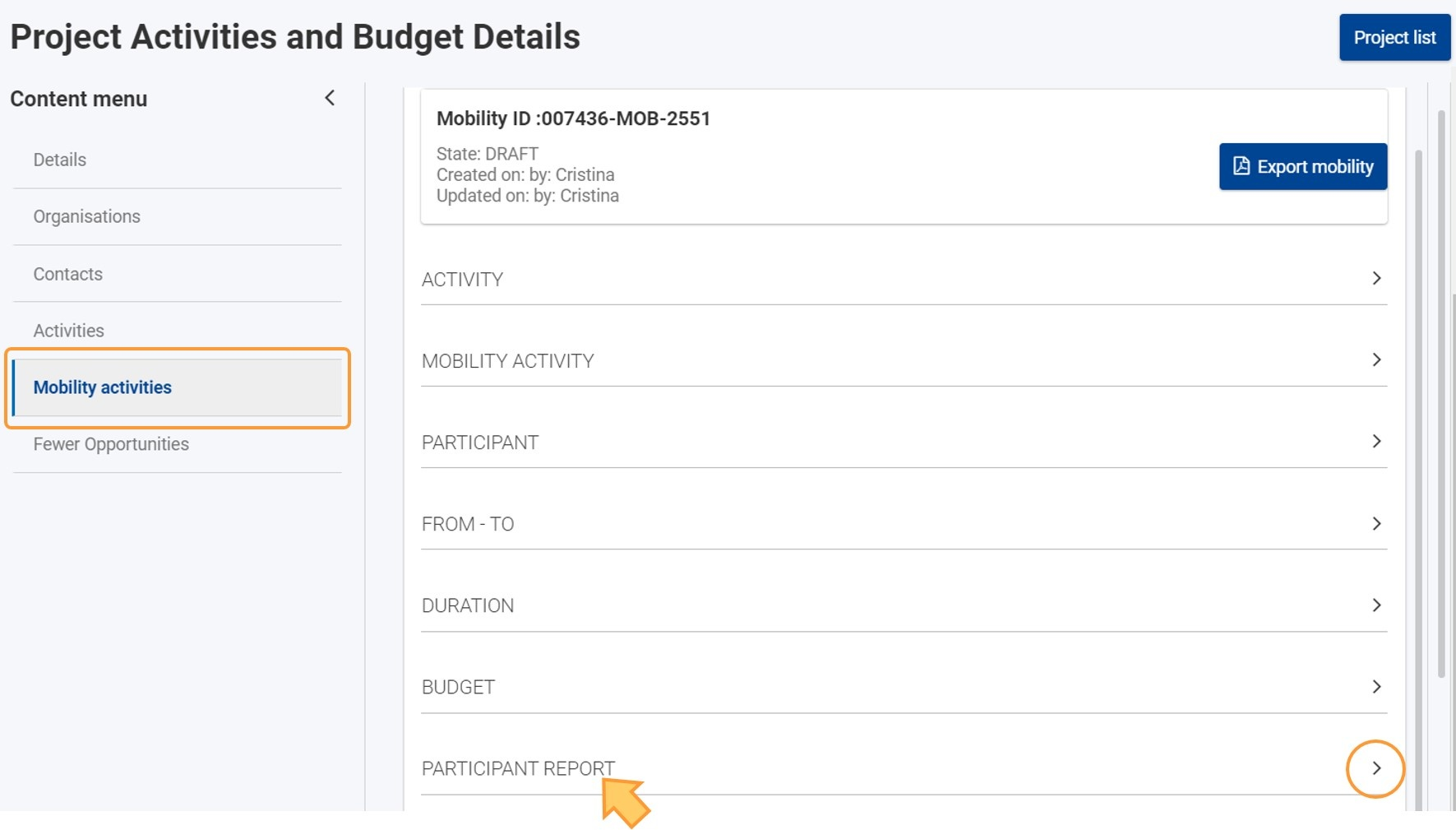 Accessing participant report information in a project
Καθώς το e-mail της πρόσκλησης αποστέλλεται μόνο σε συγκεκριμένες ημερομηνίες σε σχέση με τη δραστηριότητα κινητικότητας, ενδέχεται να βρείτε κενές τις πληροφορίες αναφορικά με το Participant Report .
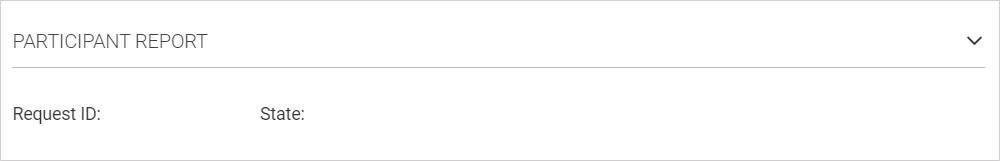 Participant report statuses in Beneficiary module
Ready - e-mail πρόσκλησης έτοιμο για αποστολή
Requested - εστάλη πρόσκληση μέσω email
Undelivered - Το e-mail της πρόσκλησης δεν στάλθηκε
Error - υπήρξε τεχνικό σφάλμα στη διαδικασία
Submitted – το participant report έχει υποβληθει από τον χρήστη

Το παράδειγμά μας δείχνει την κατάσταση ως Έτοιμη (Ready) , που σημαίνει ότι η πρόσκληση μέσω email είναι έτοιμη για αποστολή από το σύστημα.
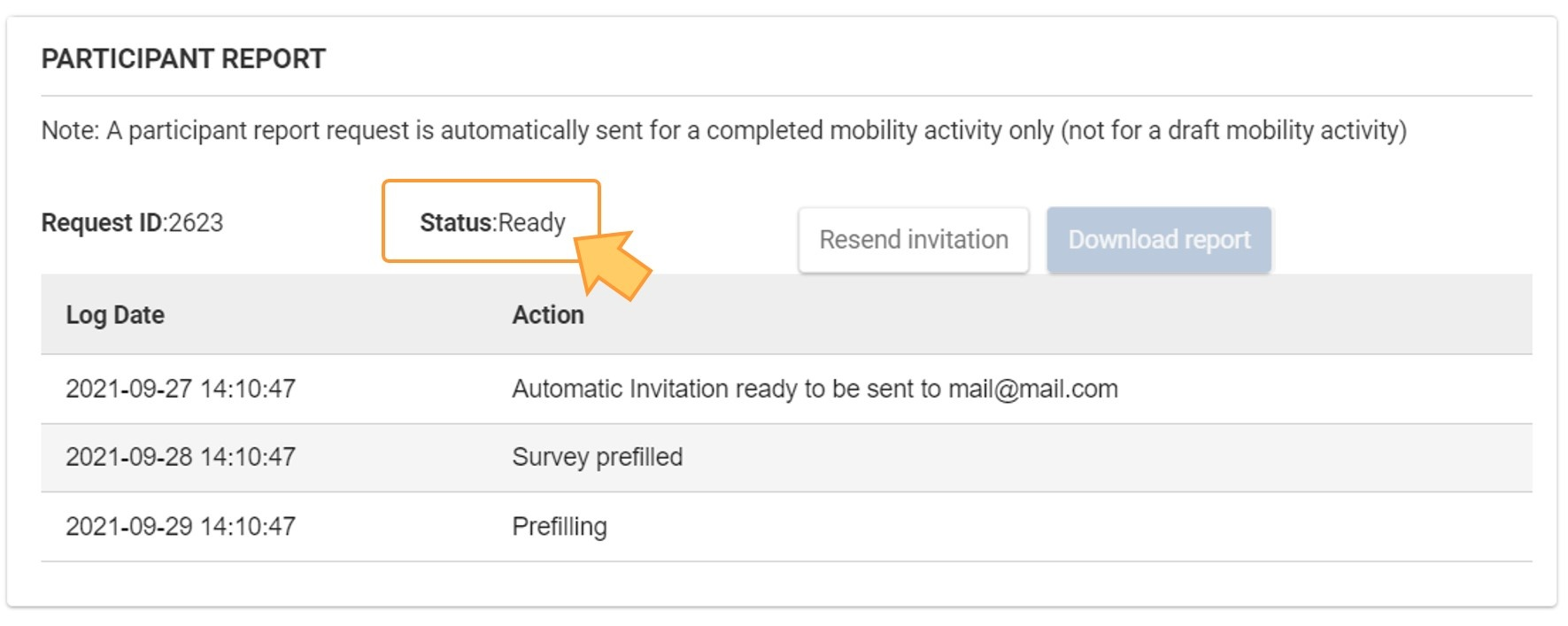 Sending a reminder.
Κάντε κλικ στο κουμπί Resend invitation (Επαναποστολή πρόσκλησης) για να στείλετε ένα μήνυμα ηλεκτρονικού ταχυδρομείου υπενθύμισης στον συμμετέχοντα για την συμπλήρωση του Participant Report
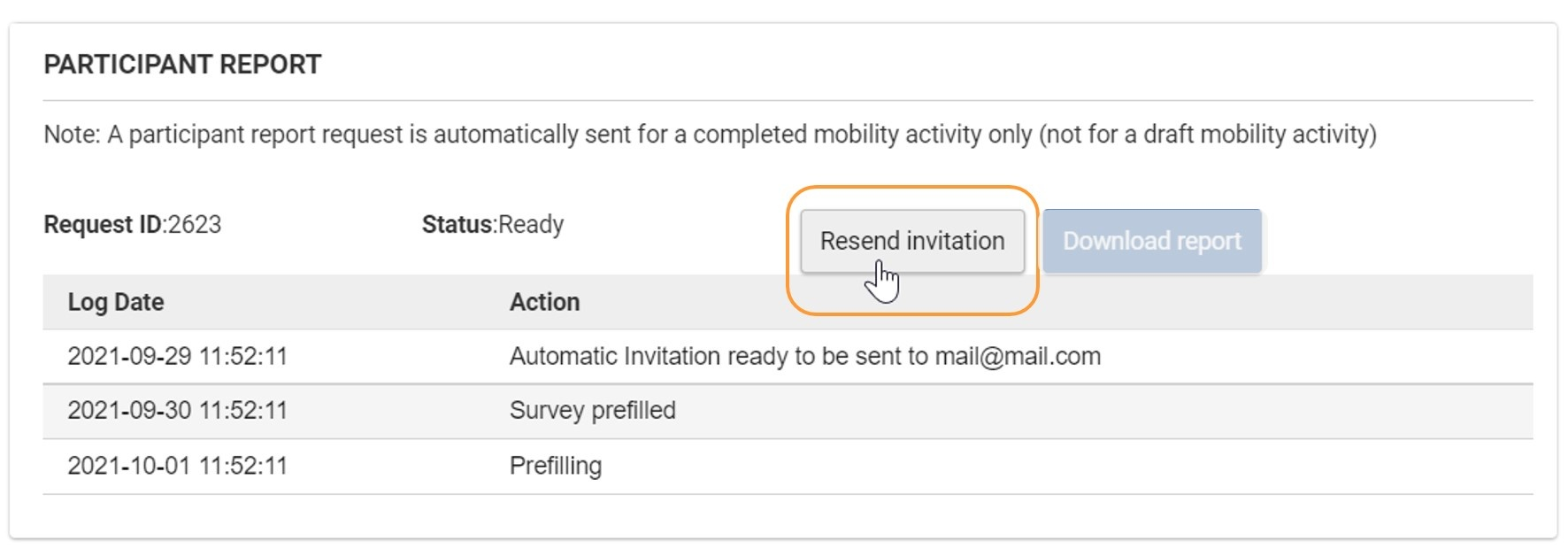 Λήψη του Participant Report
Το κουμπί Download report θα είναι ενεργό. Κάντε κλικ σε αυτό για να κατεβάσετε την έκθεση ως αρχείο PDF.
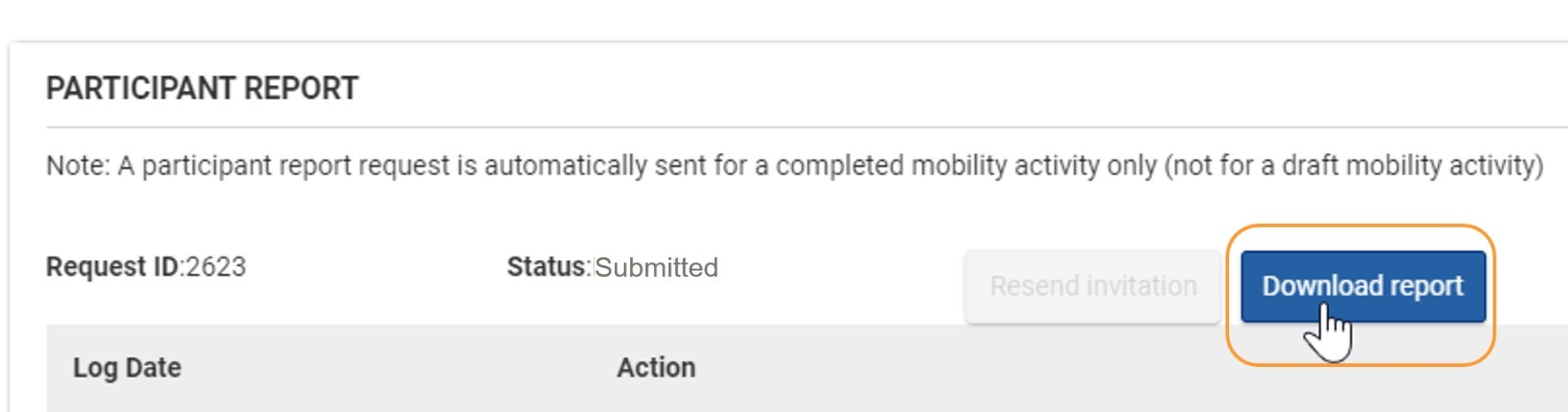 Σας ευχαριστούμε !